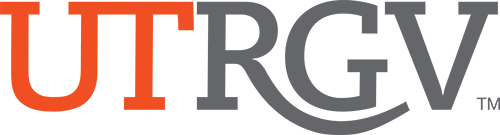 High Speed Turbojet Instrumentation
Chantel Flores 
William Rektorik
Orlando Rodriguez
Faculty Advisors 
Dr. Isaac Choutapalli
Faculty Co-Advisor 
Dr. Robert Jones
1
Outline
Problem
Proposed Solution
Impact
Market Research
Needs Wants and Constraints
Goals and Objective
QFD

Functional Decomposition
Final Design
Analysis
Design for X
FMEA
Engineering Economics
Summary
2
Problem
Instrument a department owned turbojet engine
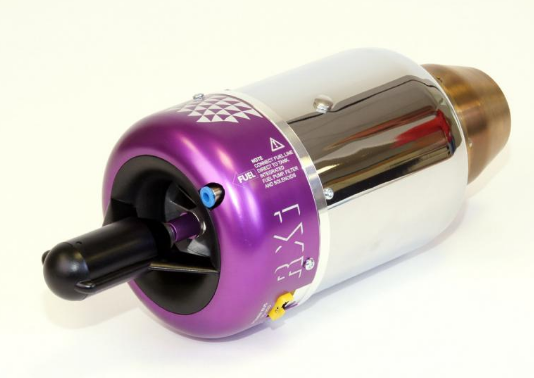 JetCat RX Turbine
3
What Is a Turbojet Engine
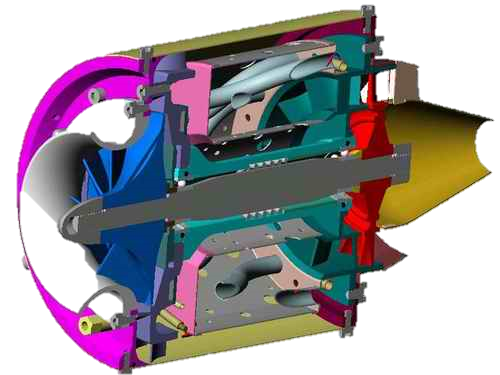 Five main Components
Intake
Compressor 
Combustion Chamber
Turbine
Nozzle
JetCat RX Turbine Cut Away
4
Proposed Solution
Design and build an instrumented test stand
Come within a 2% margin of error (sensor readings) at an affordable cost for apparatus instrumentation.
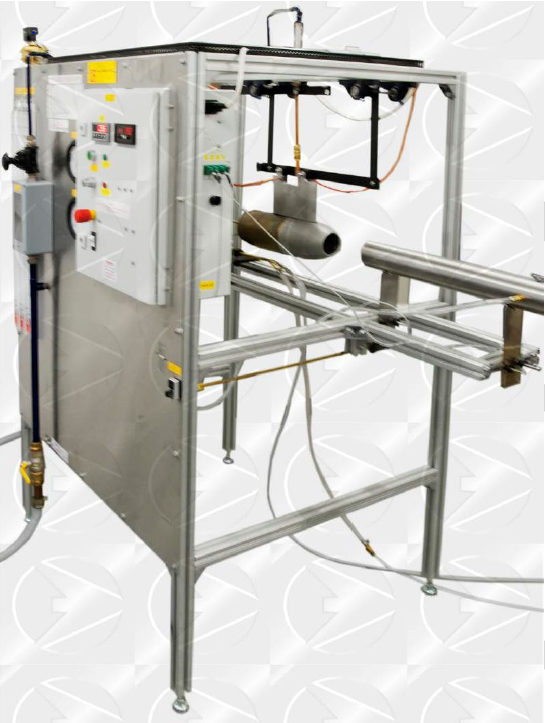 5
Impact
6
Market Shares
Total Market Size $10,250,000
7
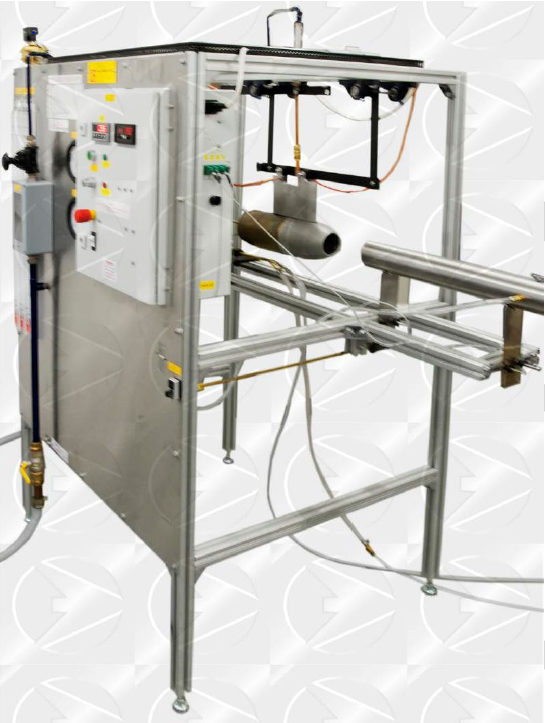 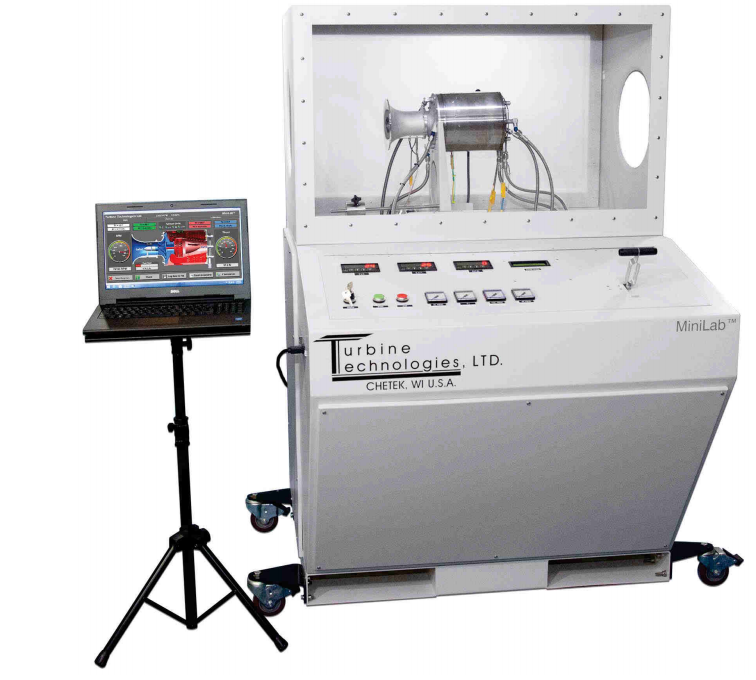 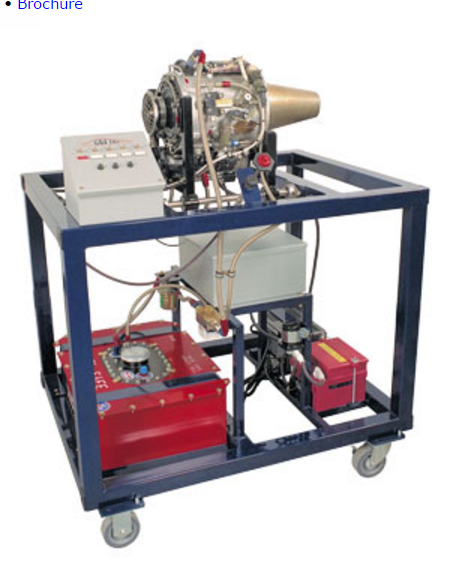 8
Needs Wants and Constraints
9
Goal: Develop an instrumented gas turbine test stand that will allow students to understand the limits and capabilities of a turbojet engine.Objective: Provide a precision test stand at low cost for scholastic and research usage.
10
Quality Function Deployment
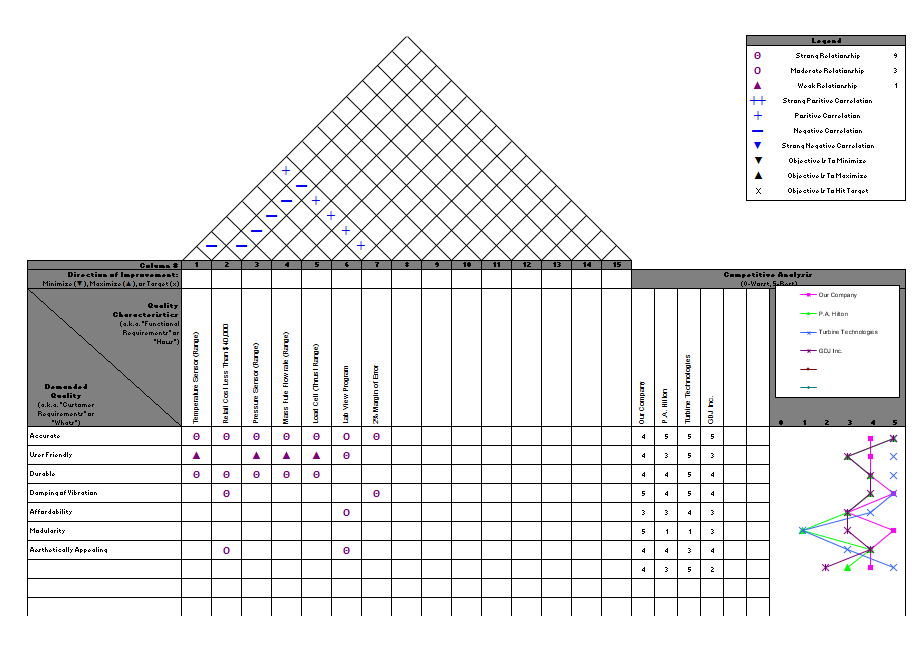 -
-
-
-
-
-
-
11
Needs and Wants
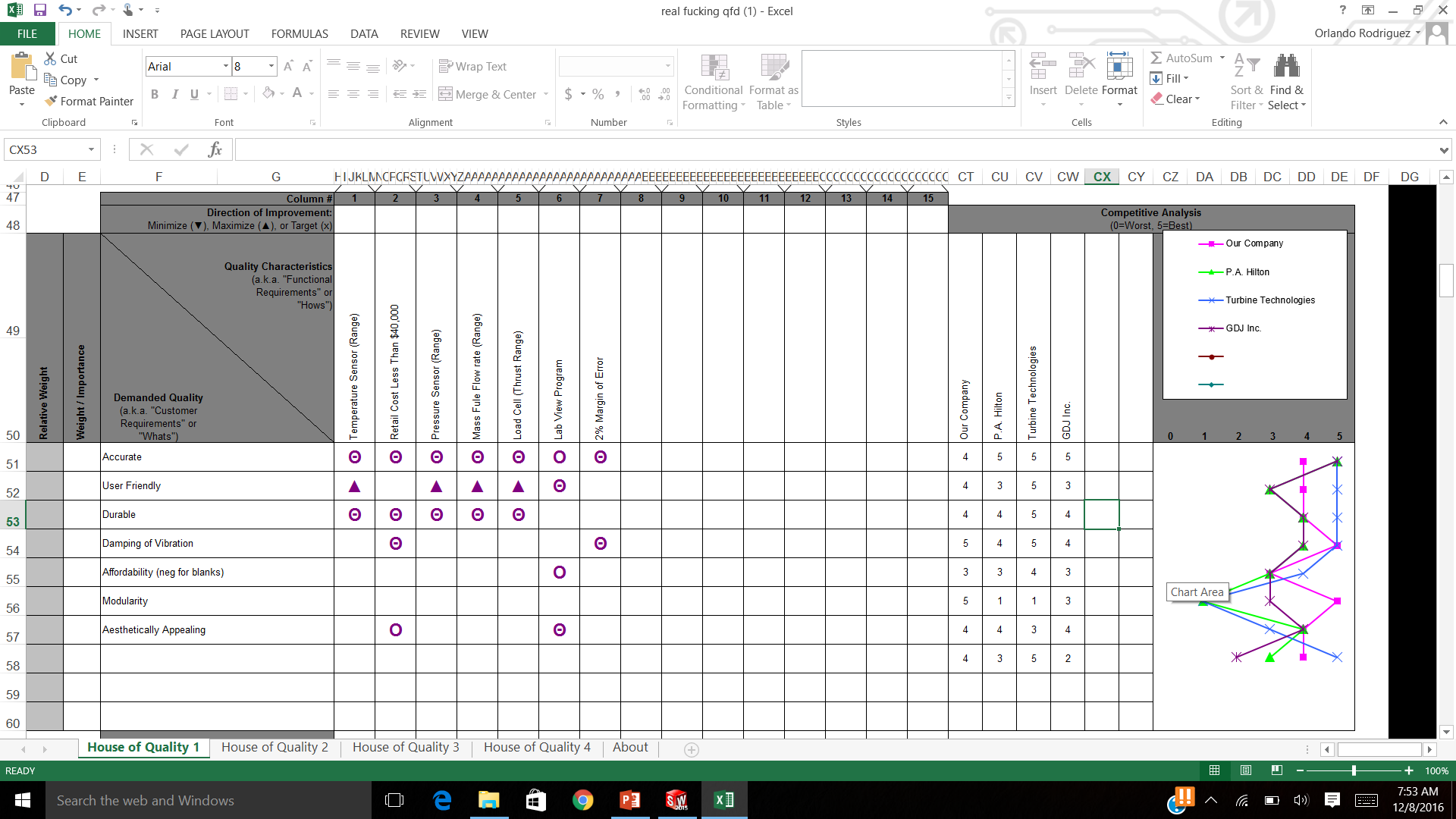 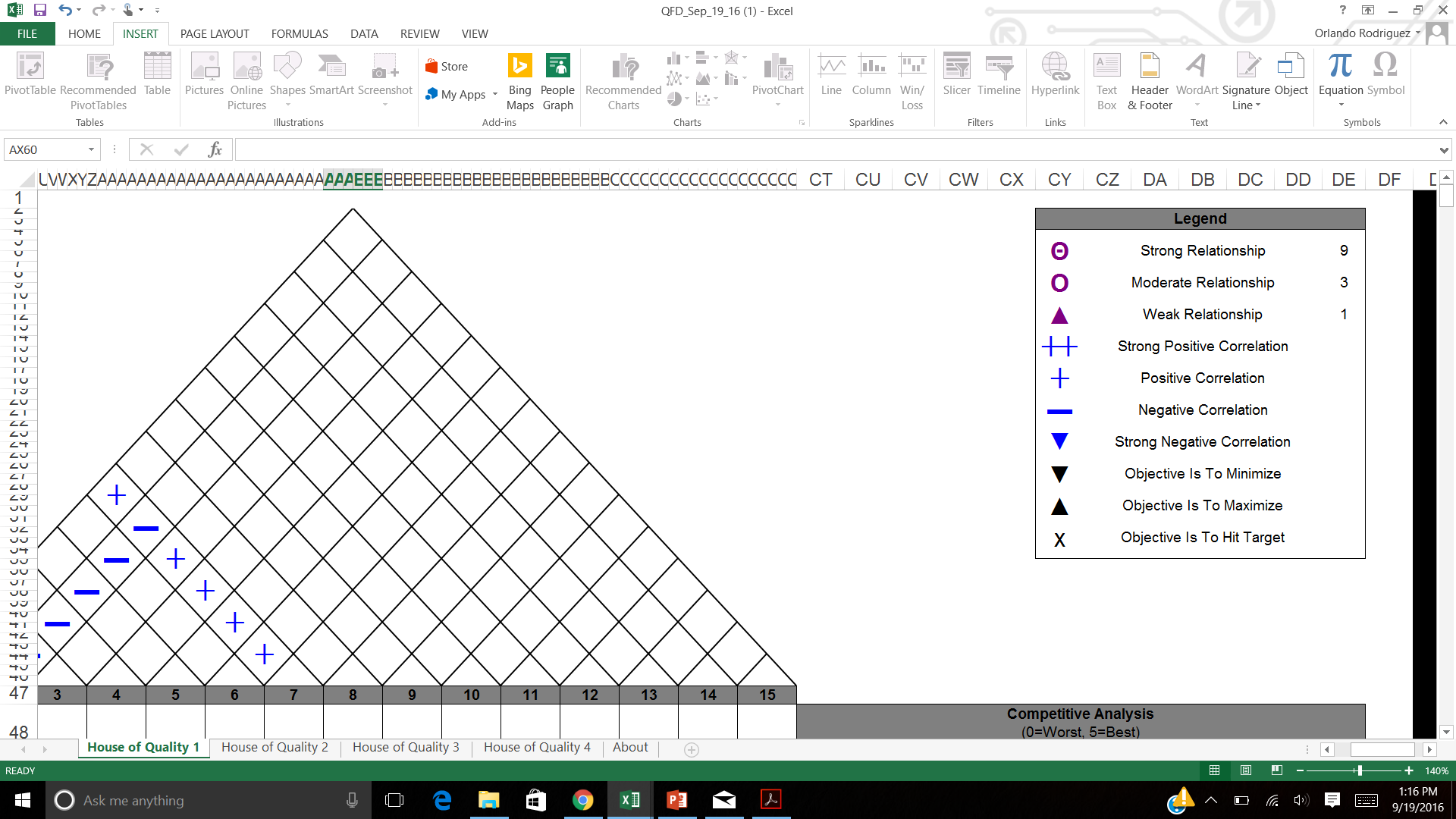 Needs
-
-
-
-
-
-
Wants
-
12
Comparative Company Evaluation
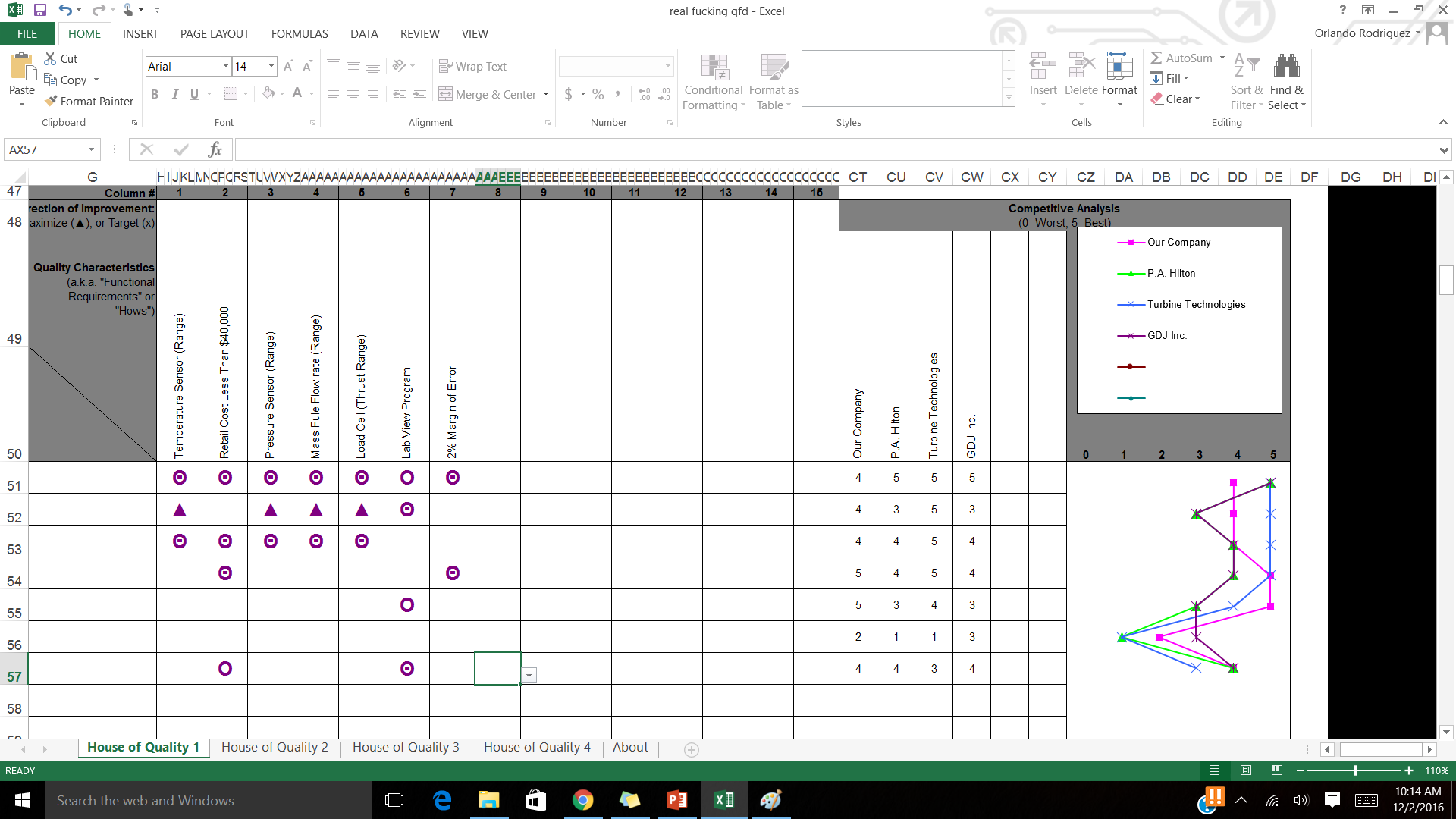 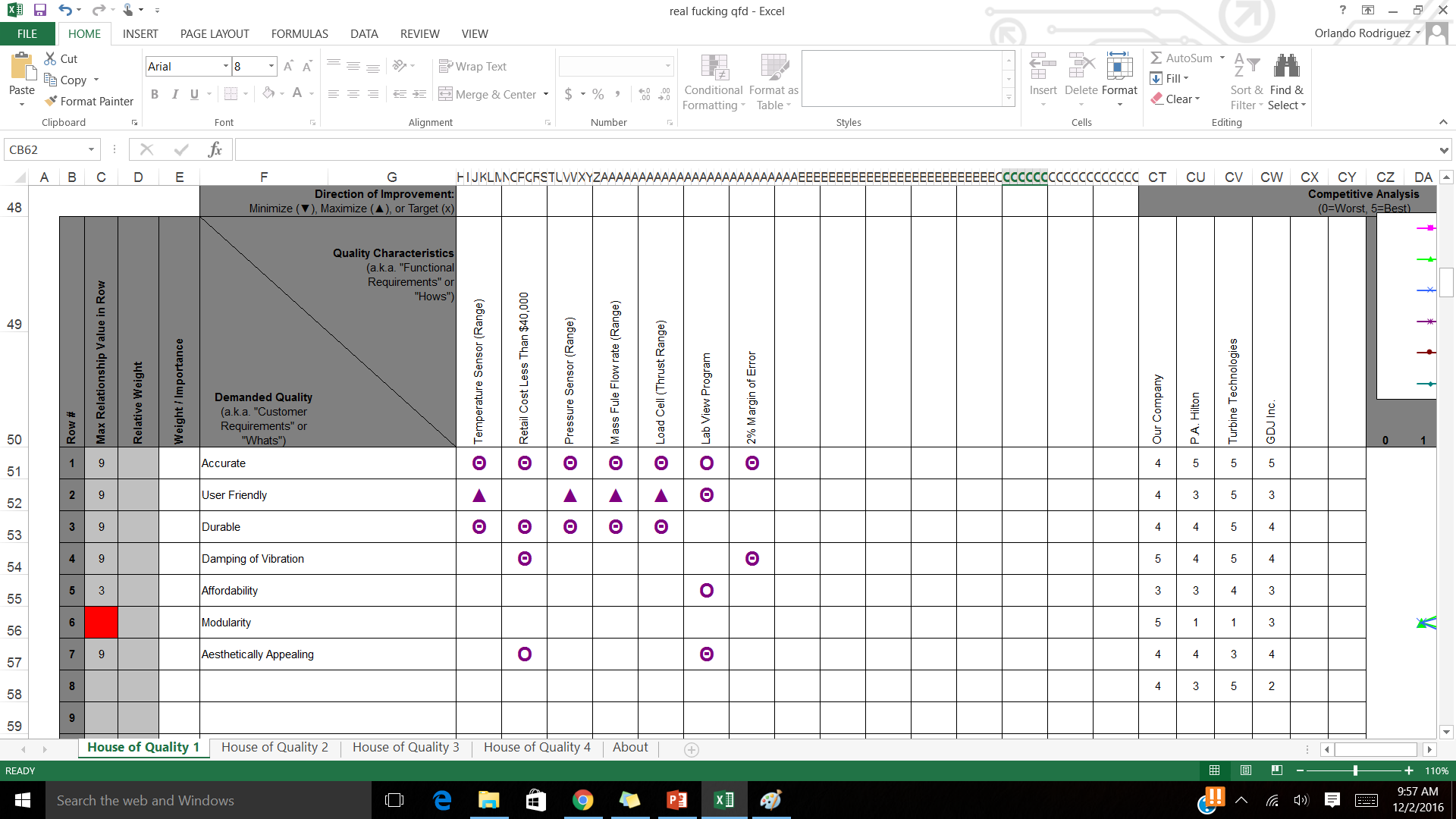 13
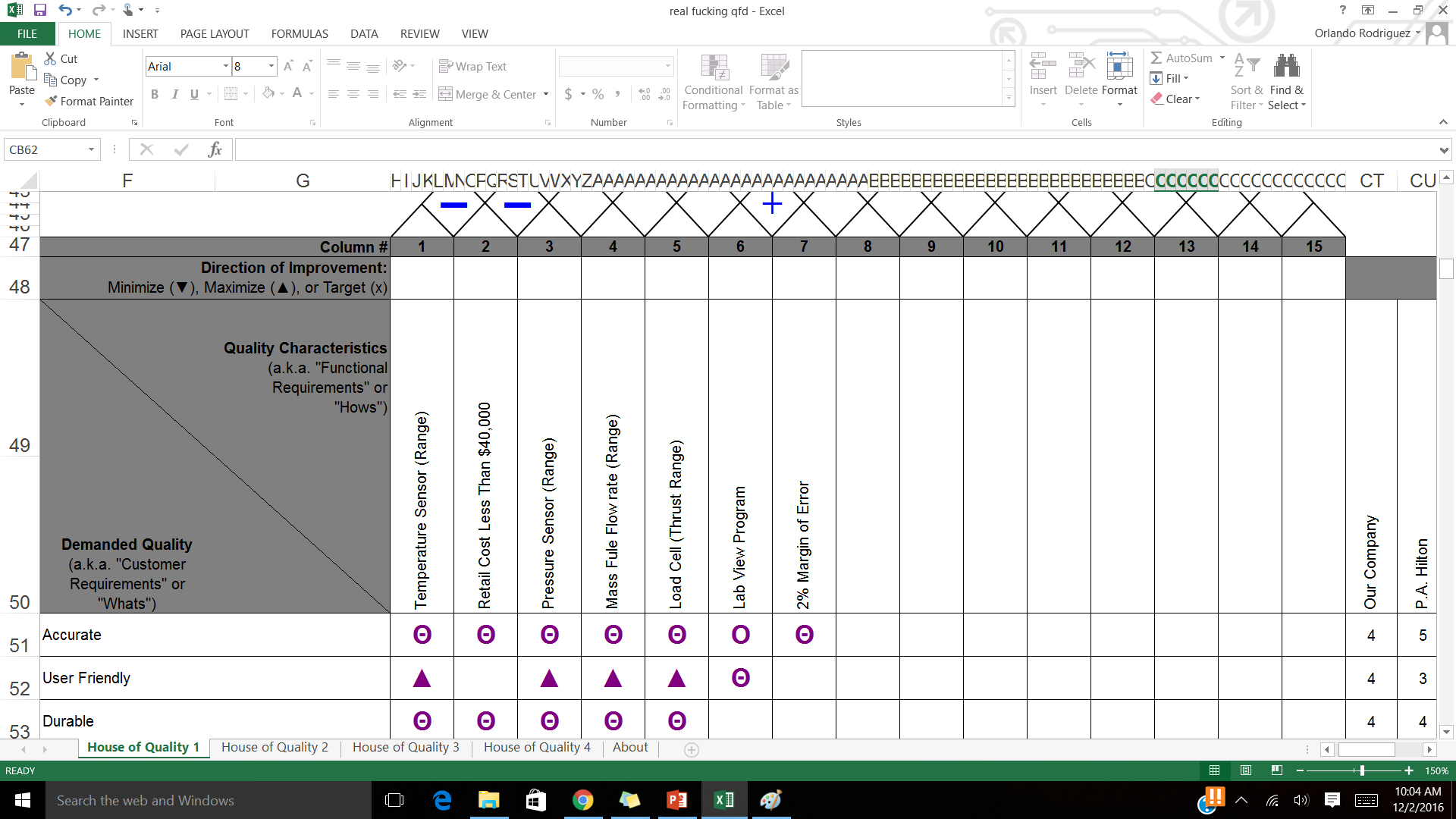 Technical 
Evaluation
14
Engineering 
Specifications
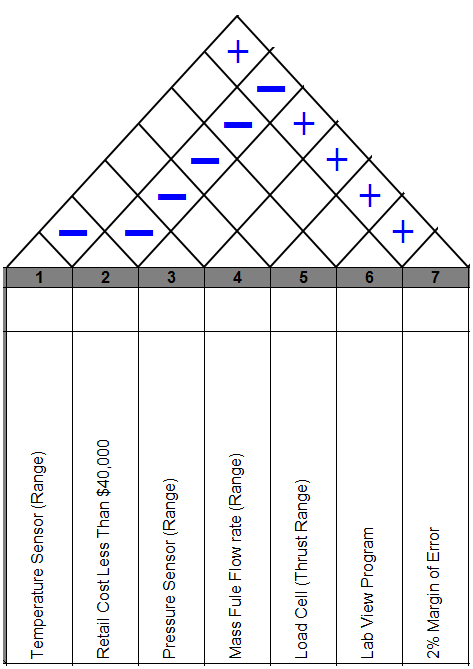 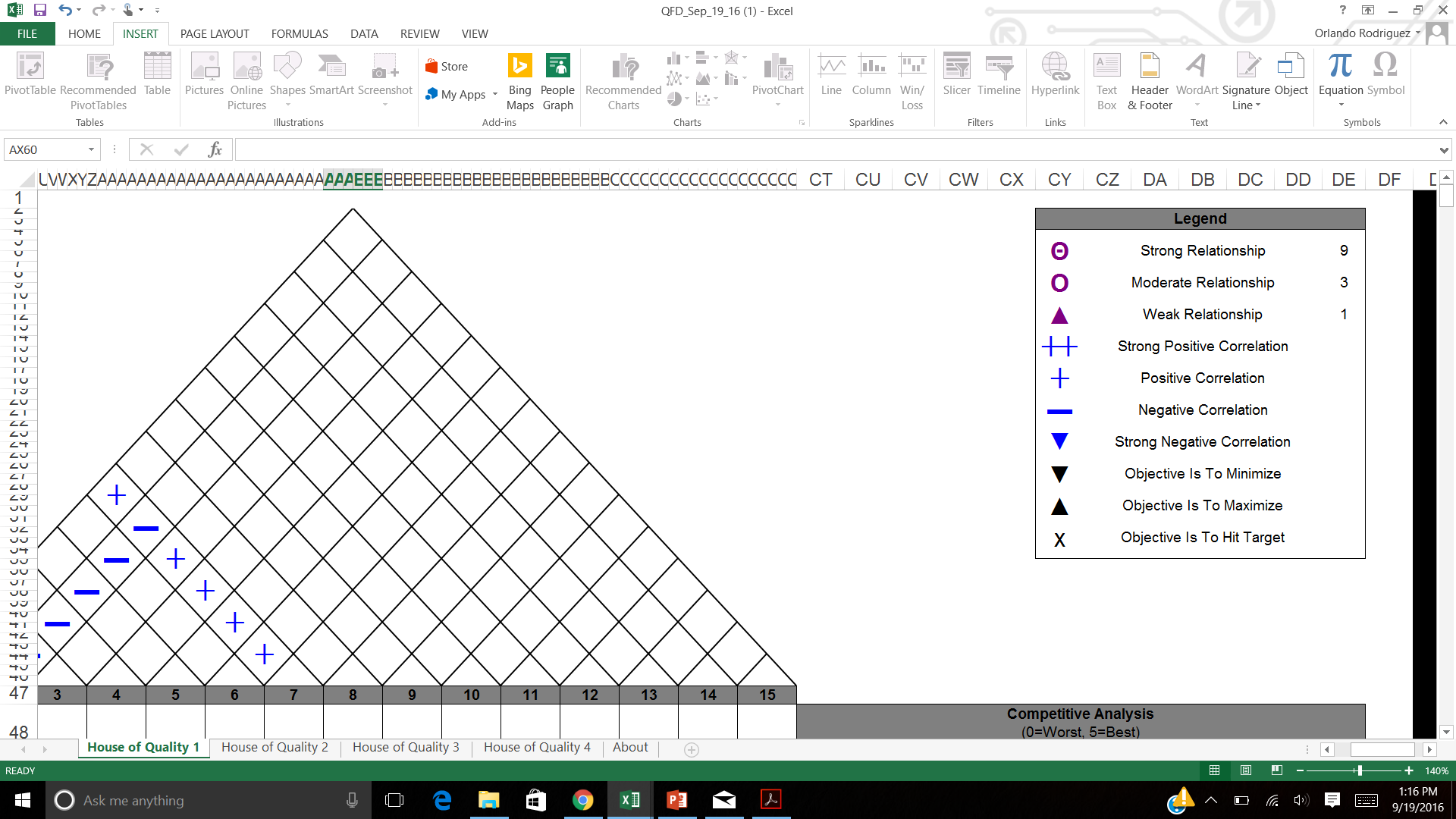 15
DESIGN EMBODIMENT
16
Concept Selection
Methodology
Literature Search
Competitive Products
Brain Storming
17
Concept Selection for Engine Mount
Concept Variants
Rail
Linkage
Force Plate
Design Constraints
Cost 
Accuracy 
Reliability
Damping
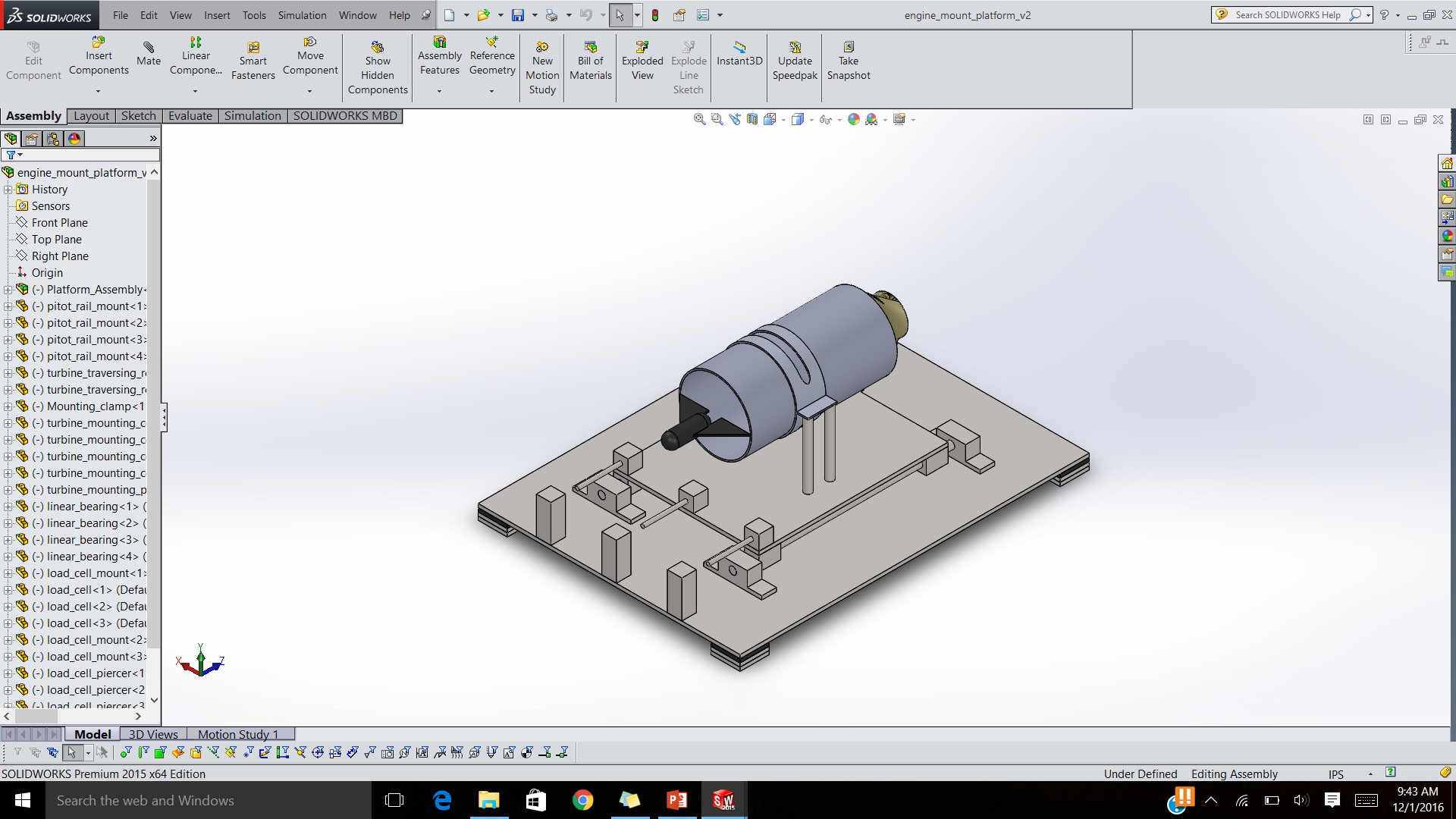 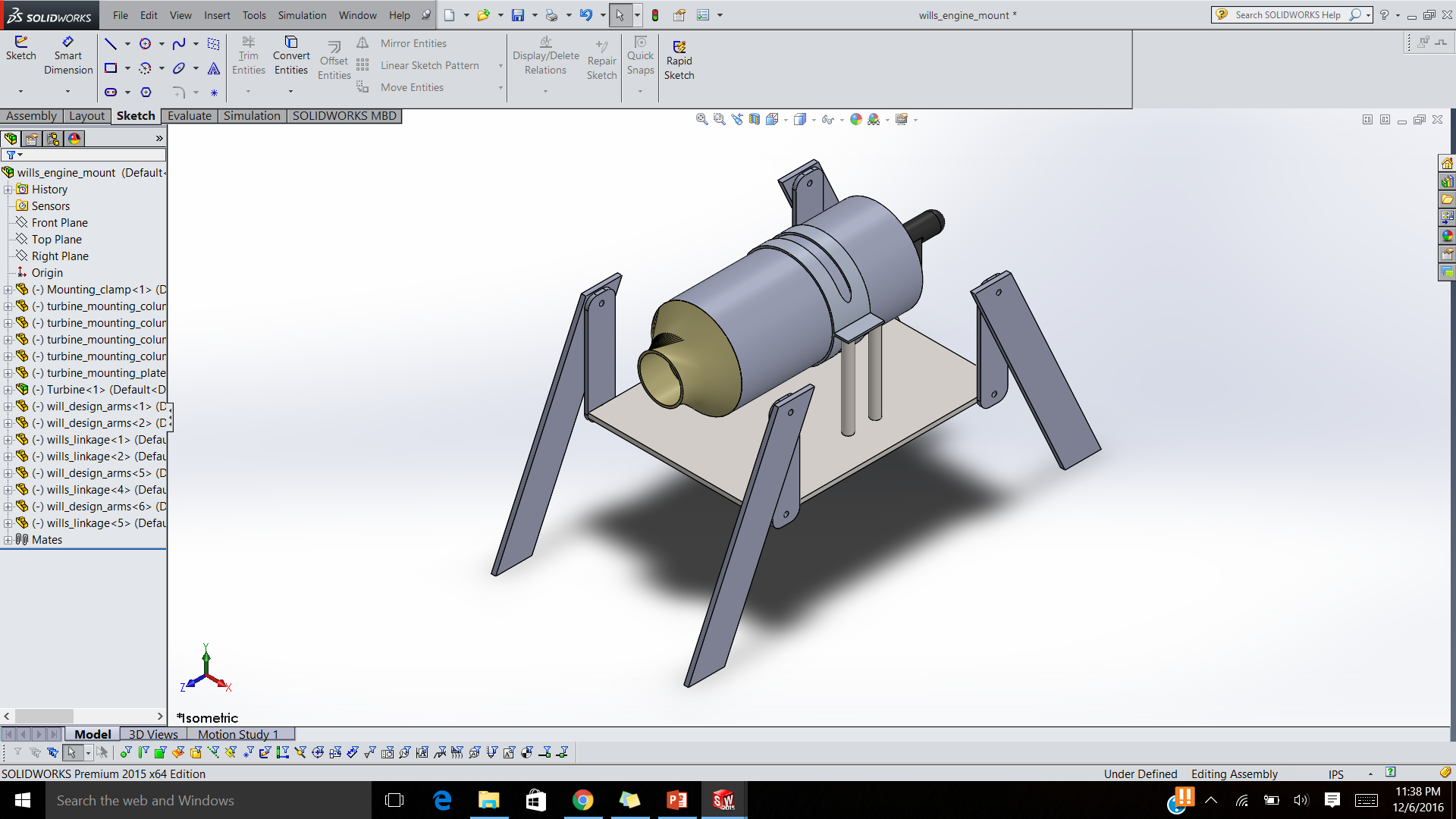 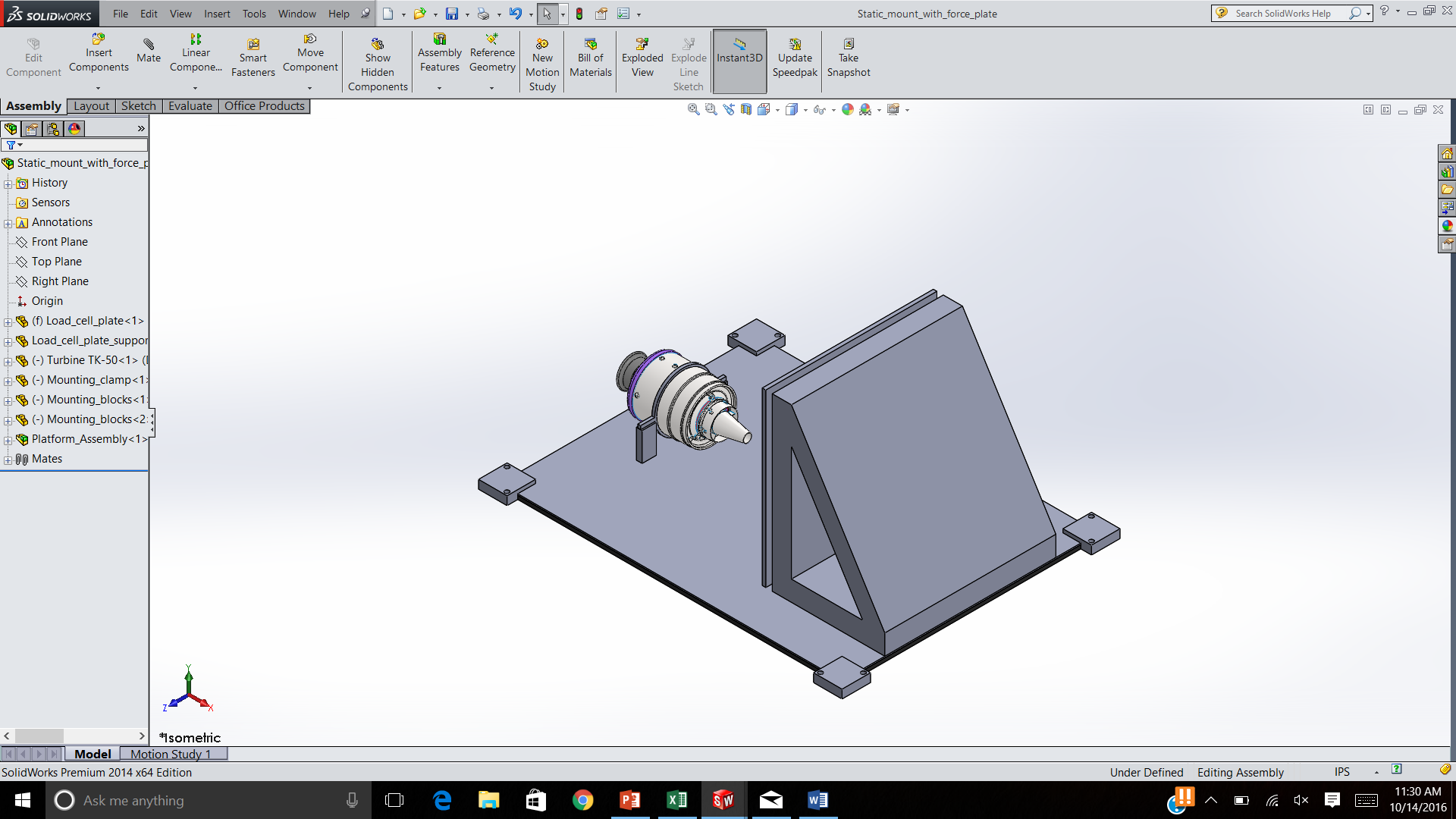 18
Design Constraints
12/36 =
19
Concept Variants
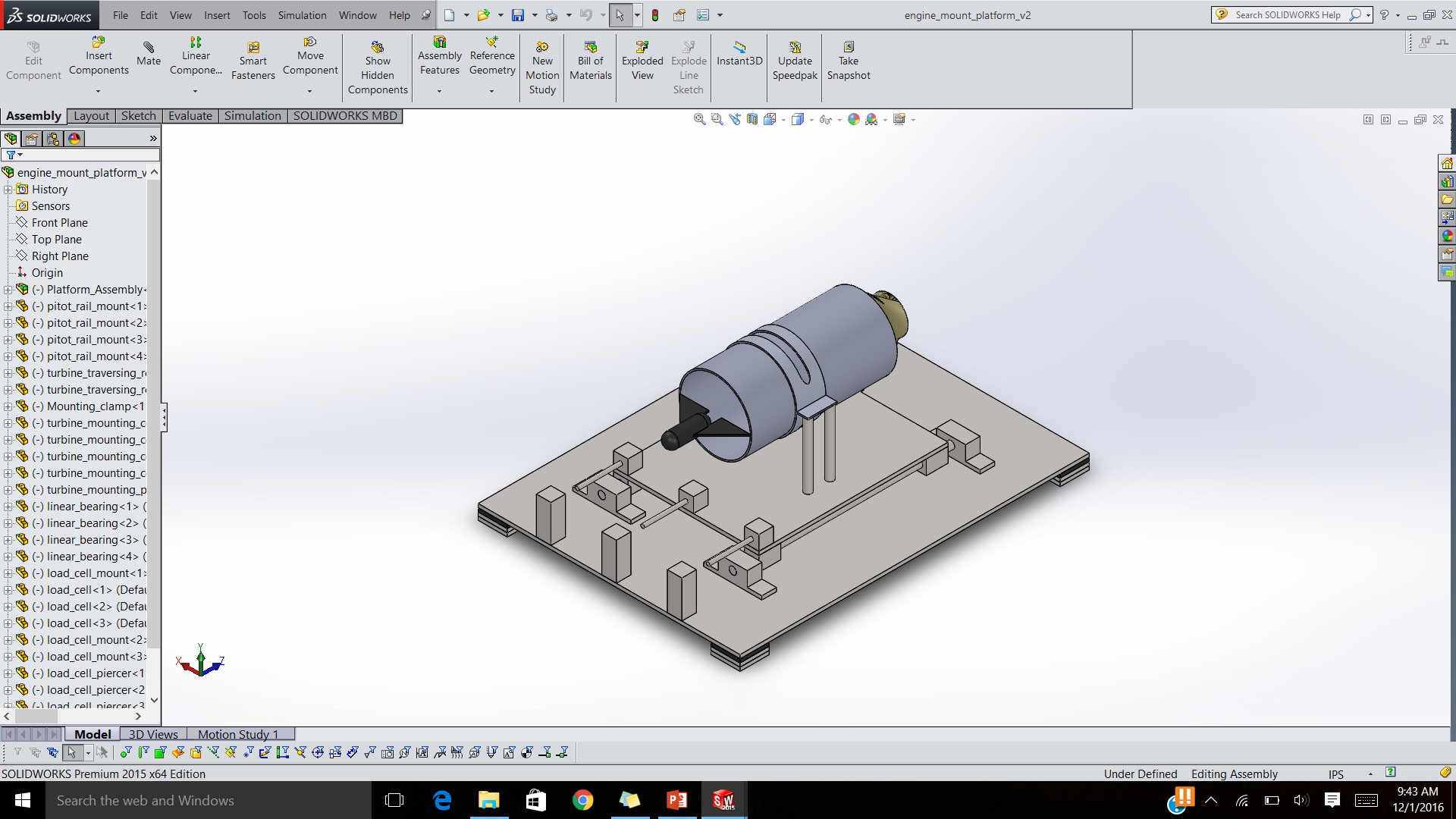 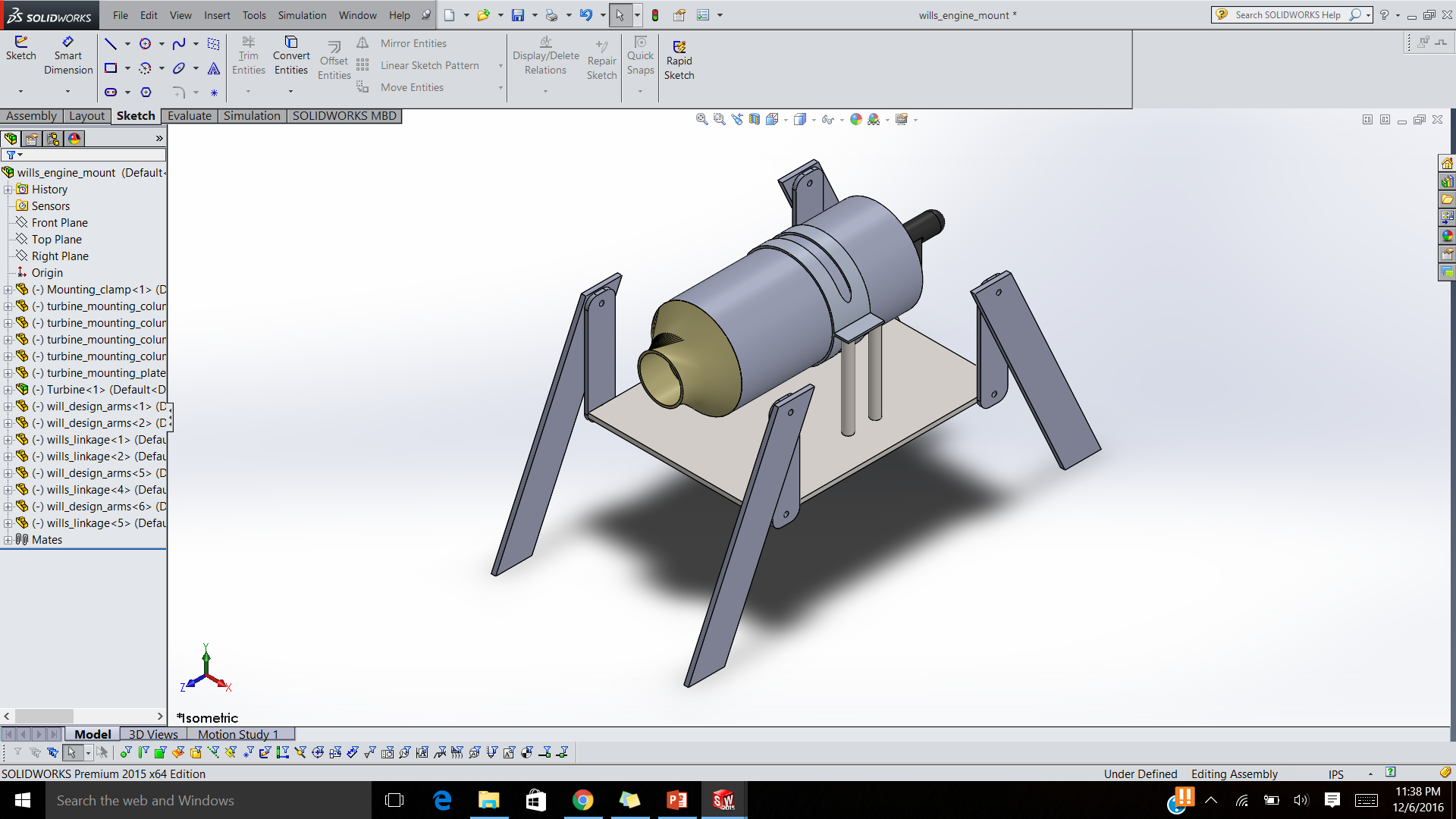 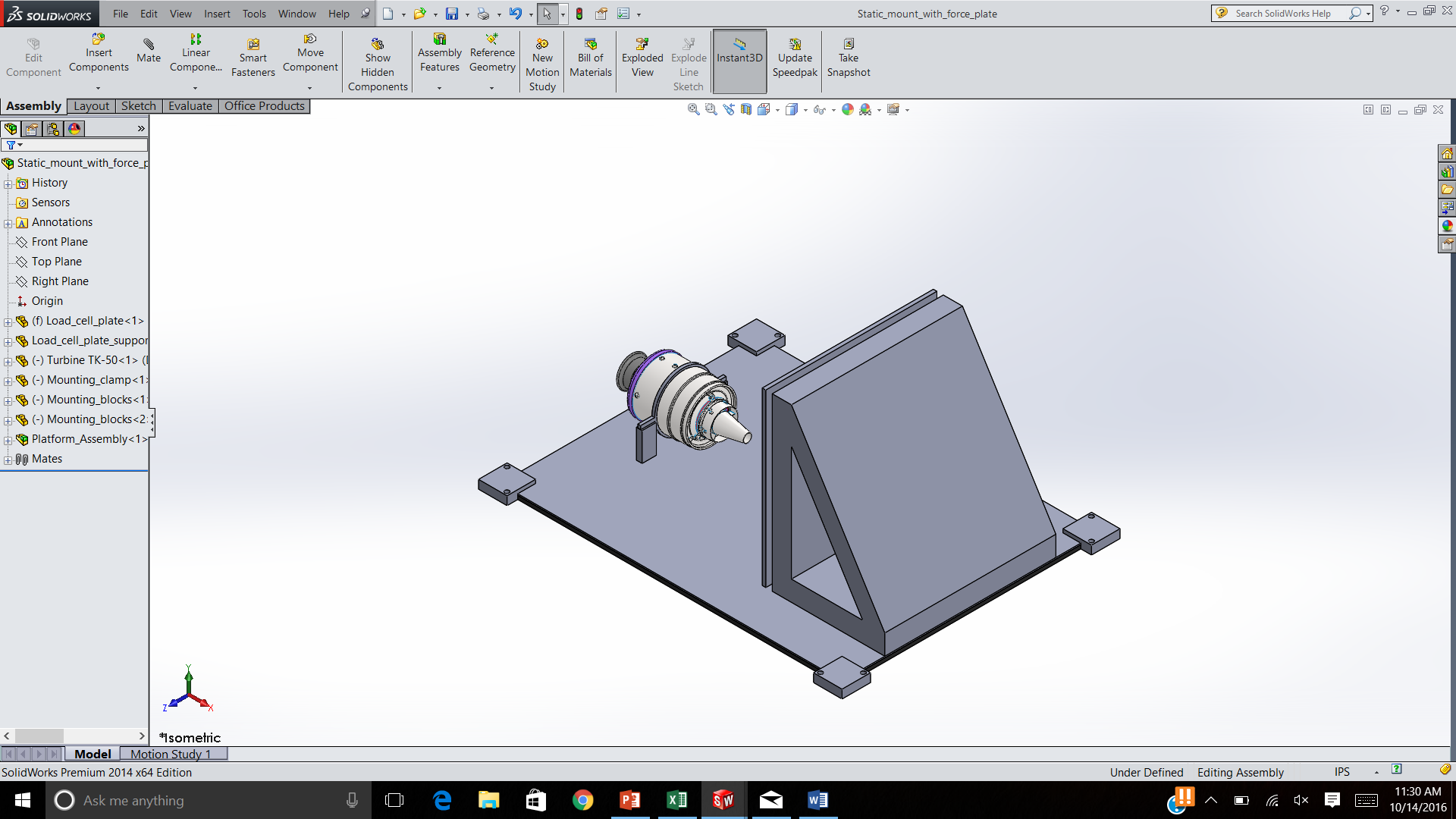 20
Concept Comparison
Linkage System
Rail System
Force Plate System
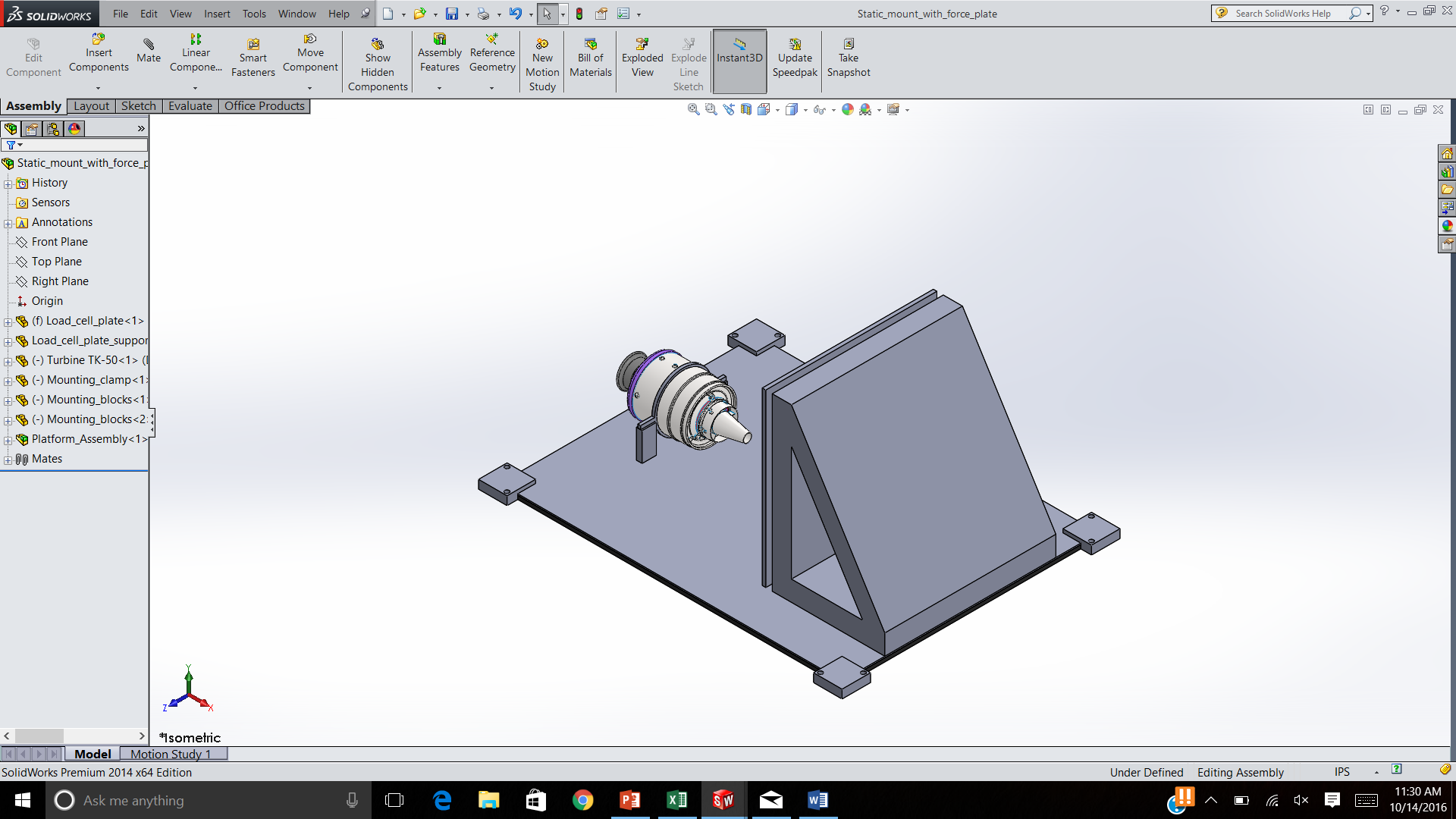 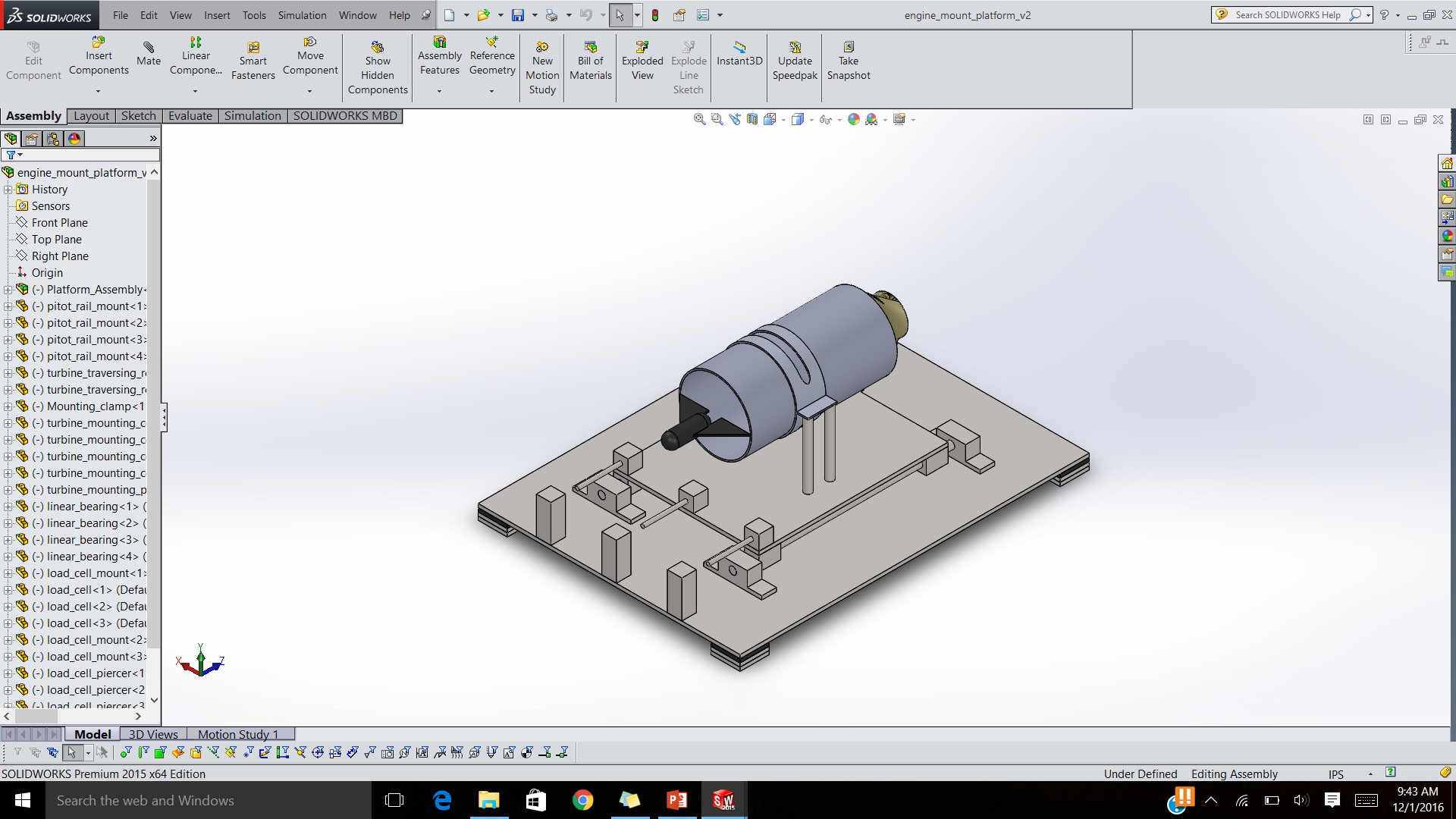 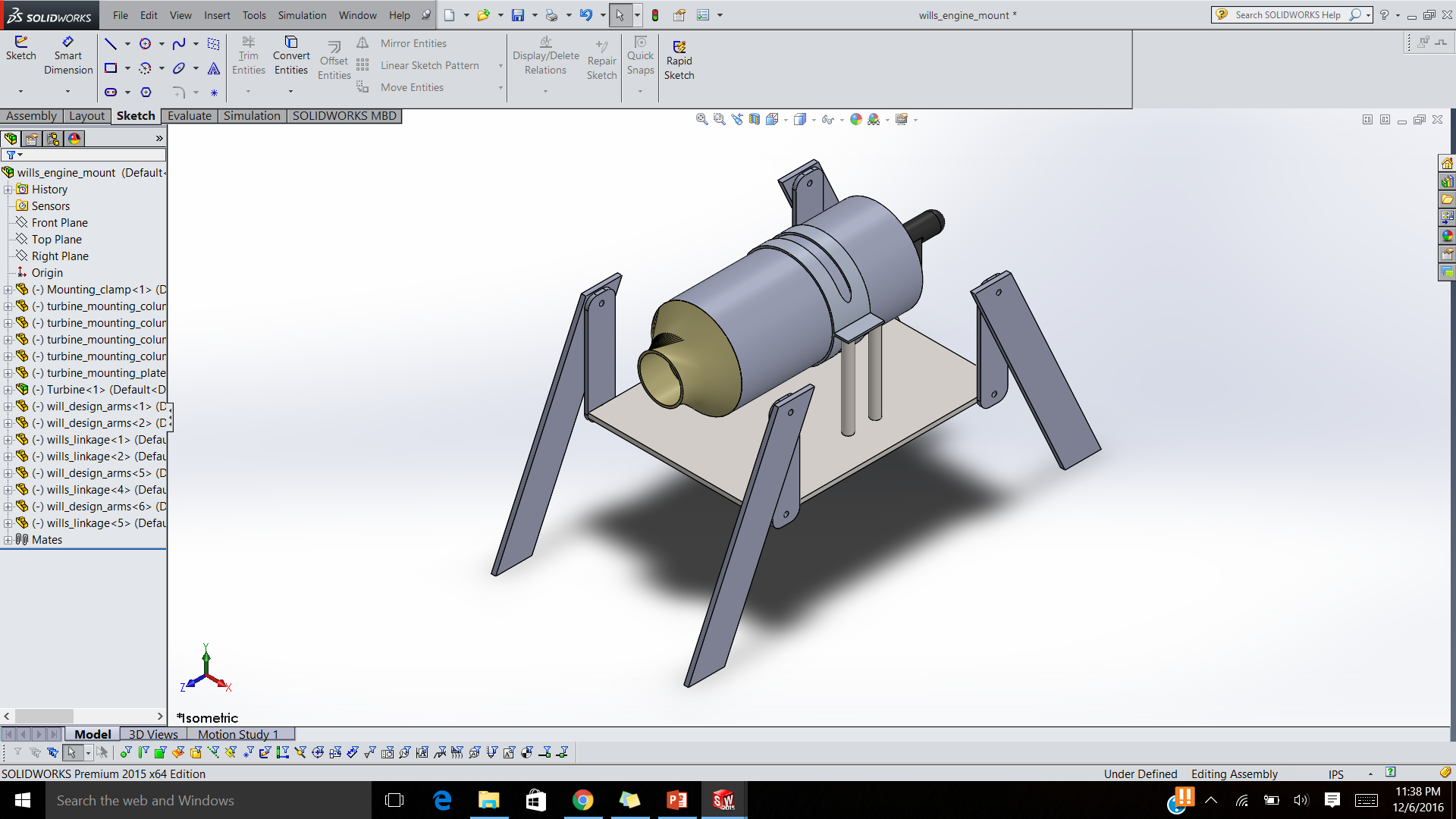 13in
10in
48in
24in
18in
24in
21
Chosen Thrust Measurement – Rail System
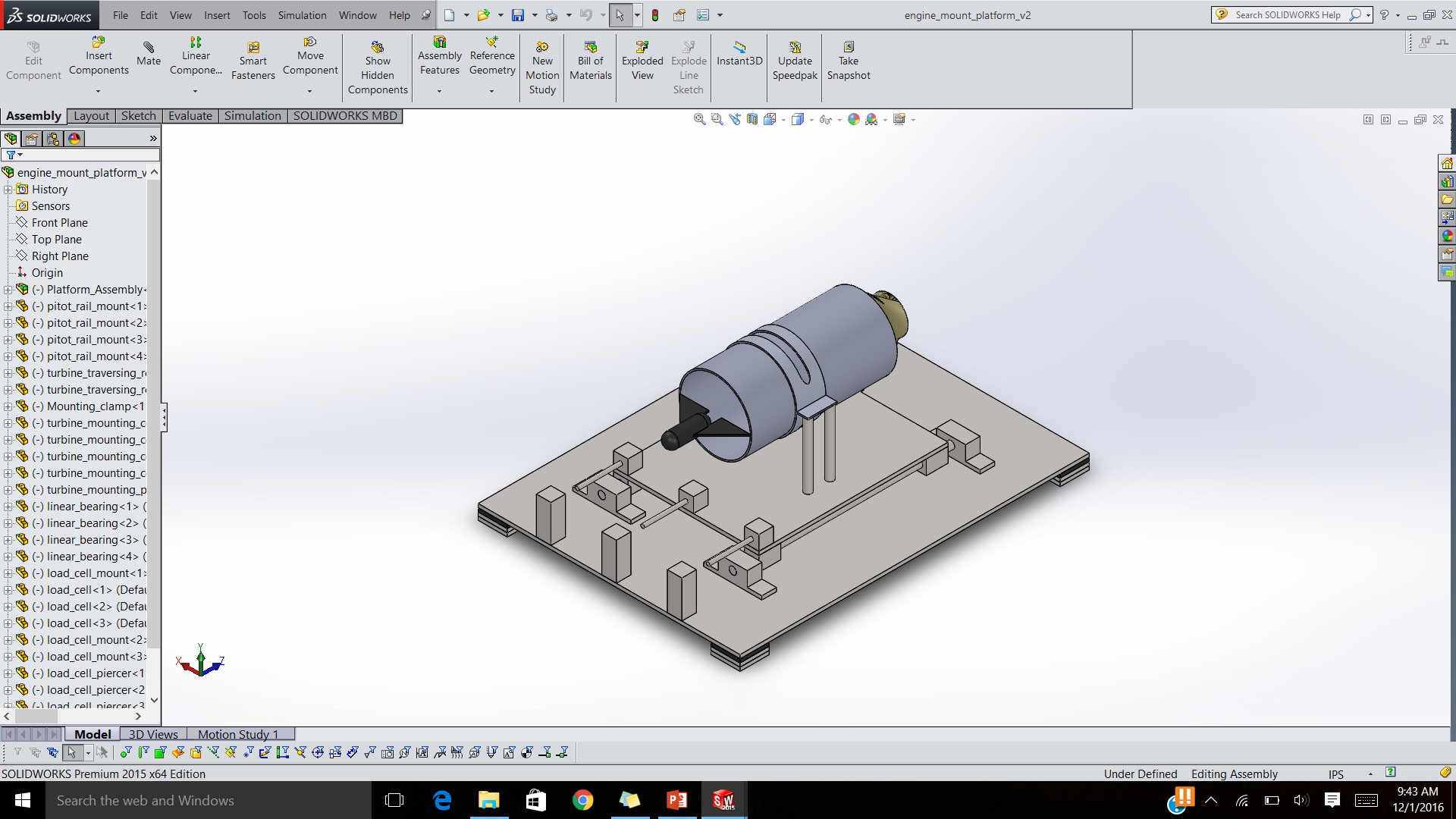 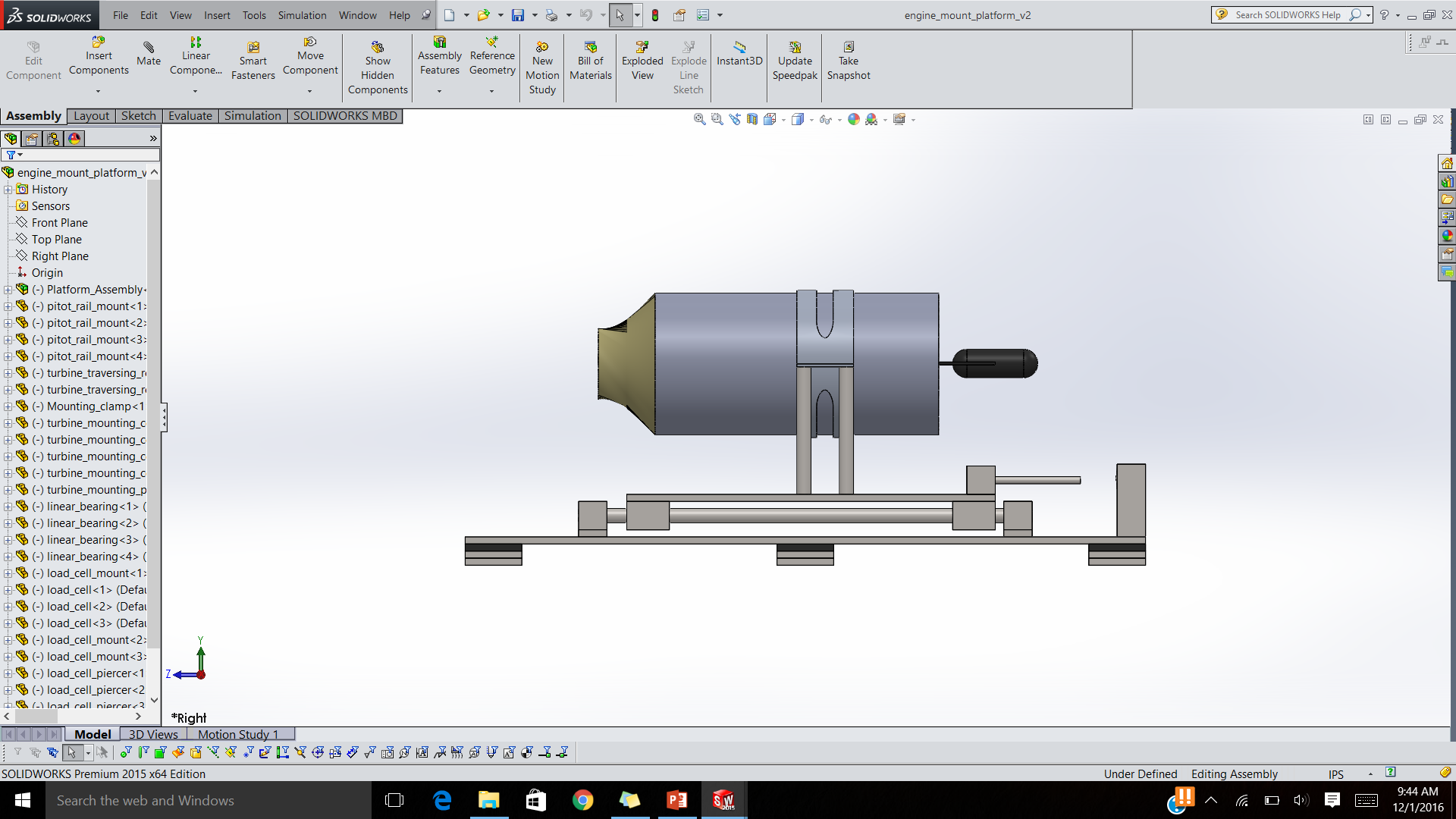 4.5in
10in
13in
24in
18in
24in
22
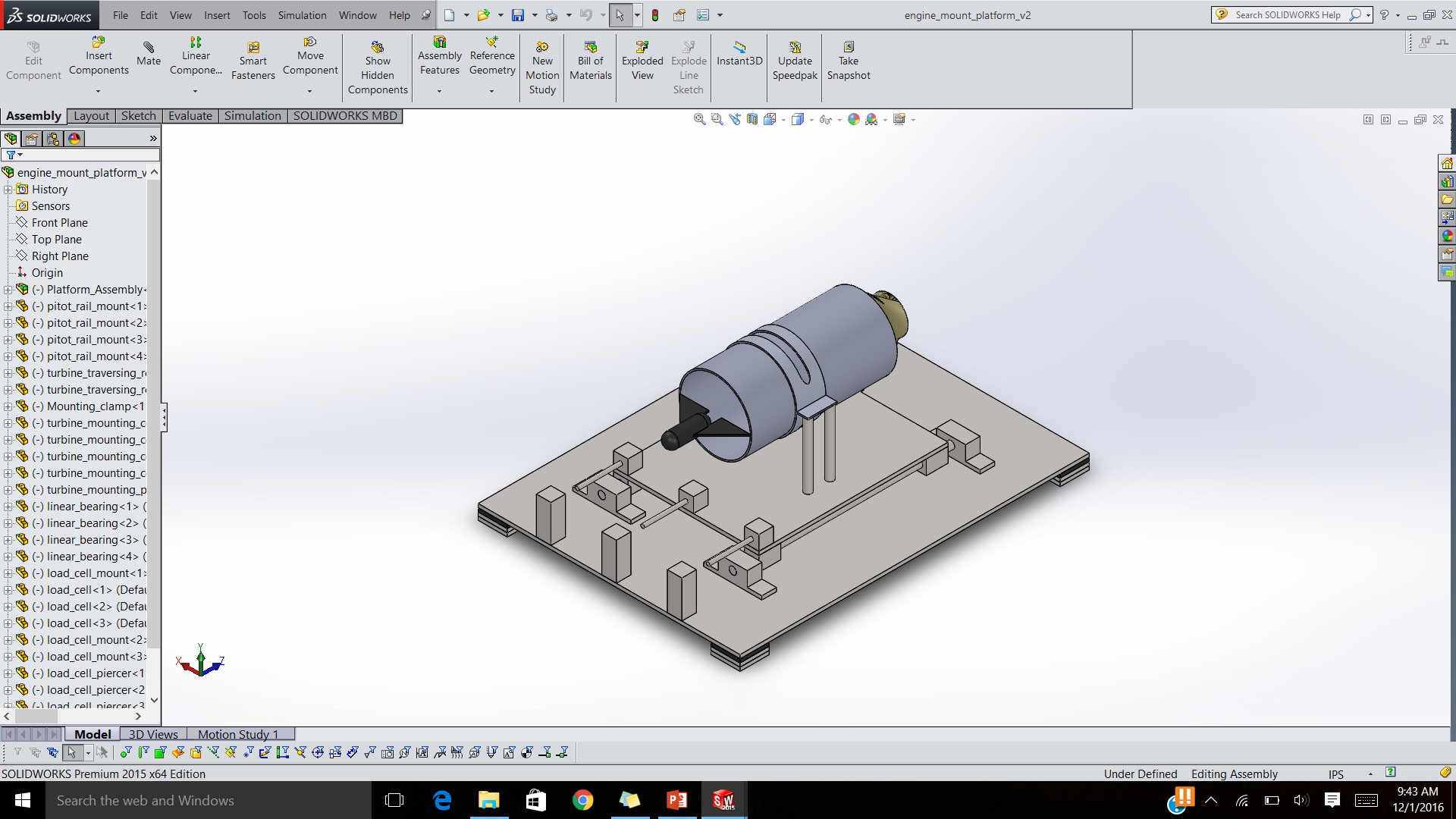 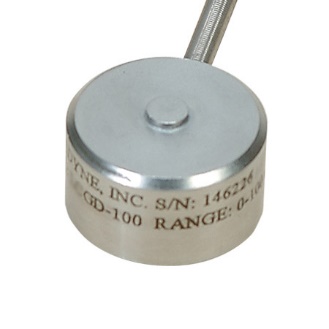 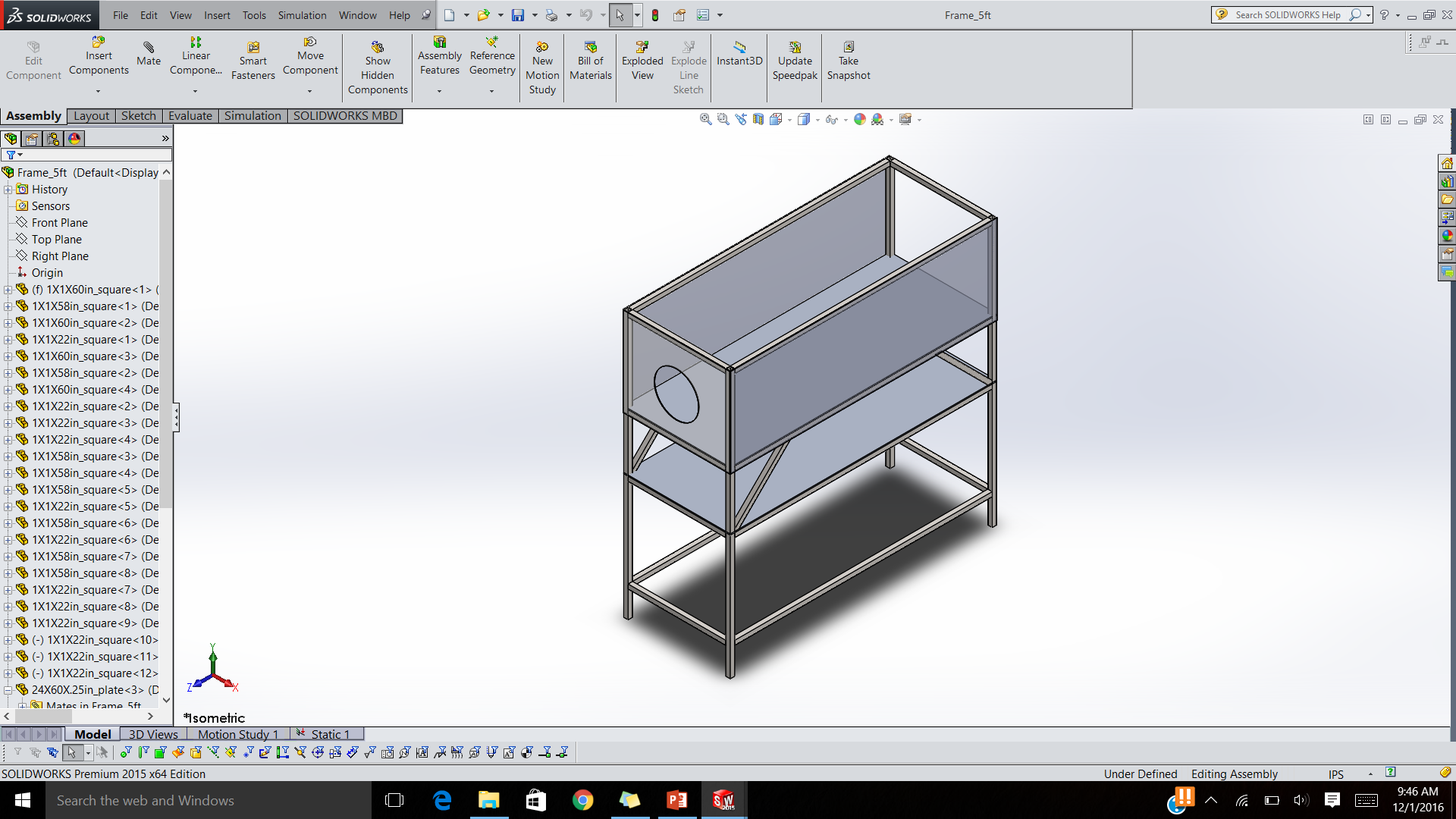 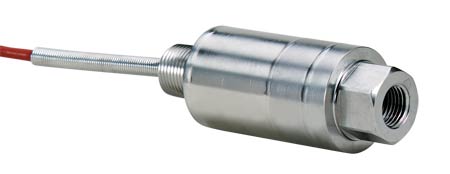 23
Pitot Traversing Mechanism
Final Design
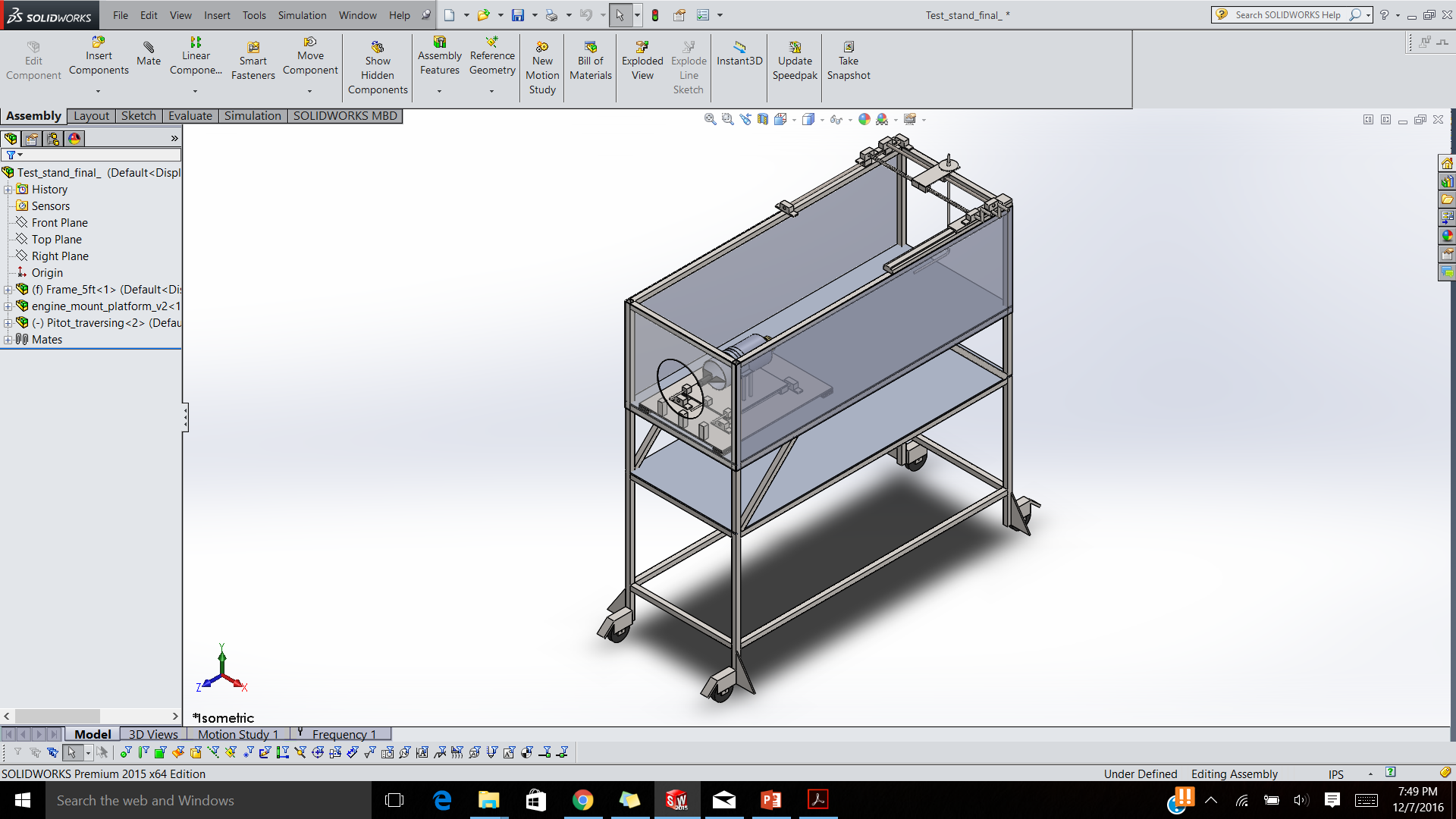 Engine and Engine Mount
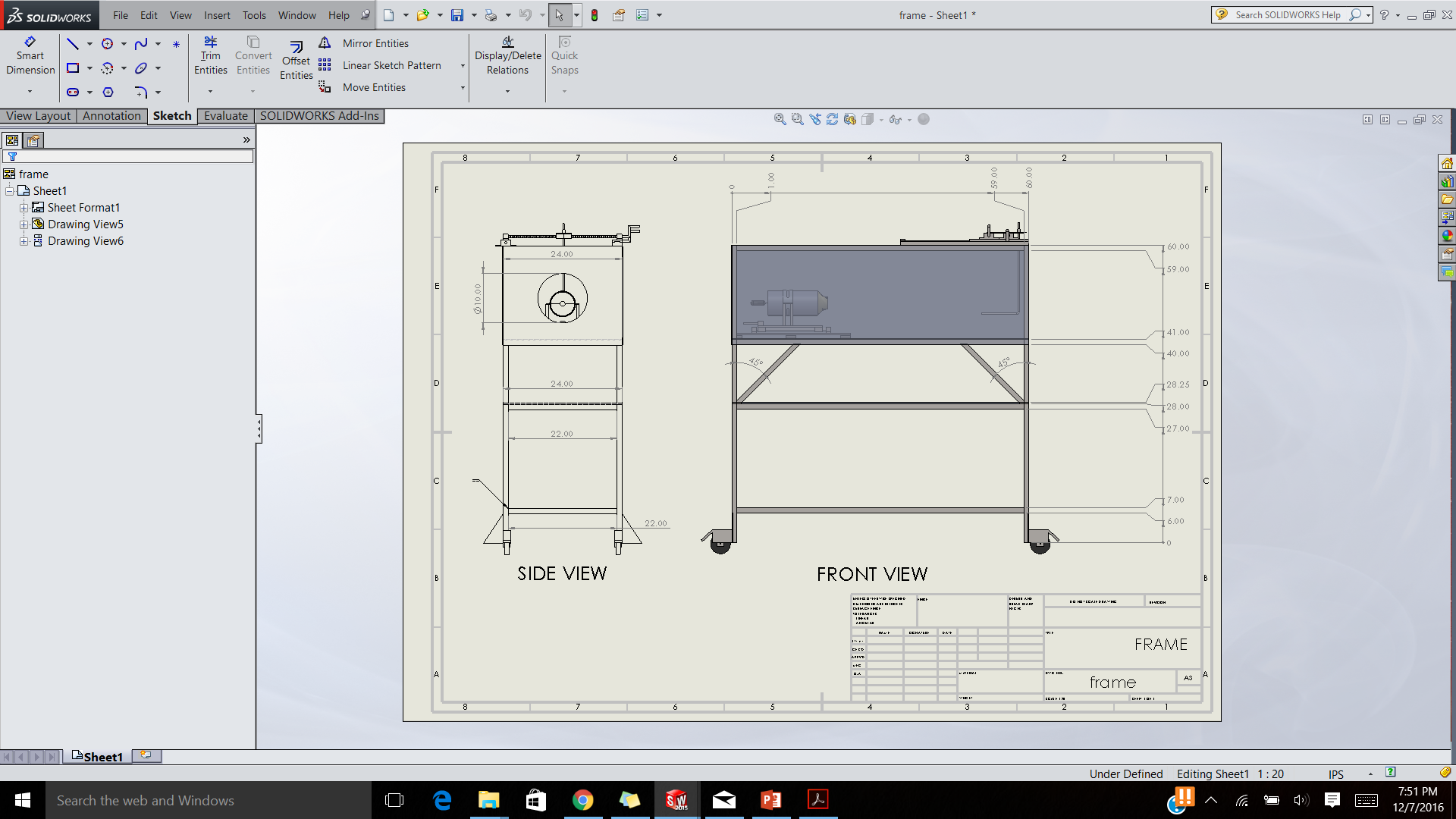 60 in
60 in
24 in
24
Engine Mount
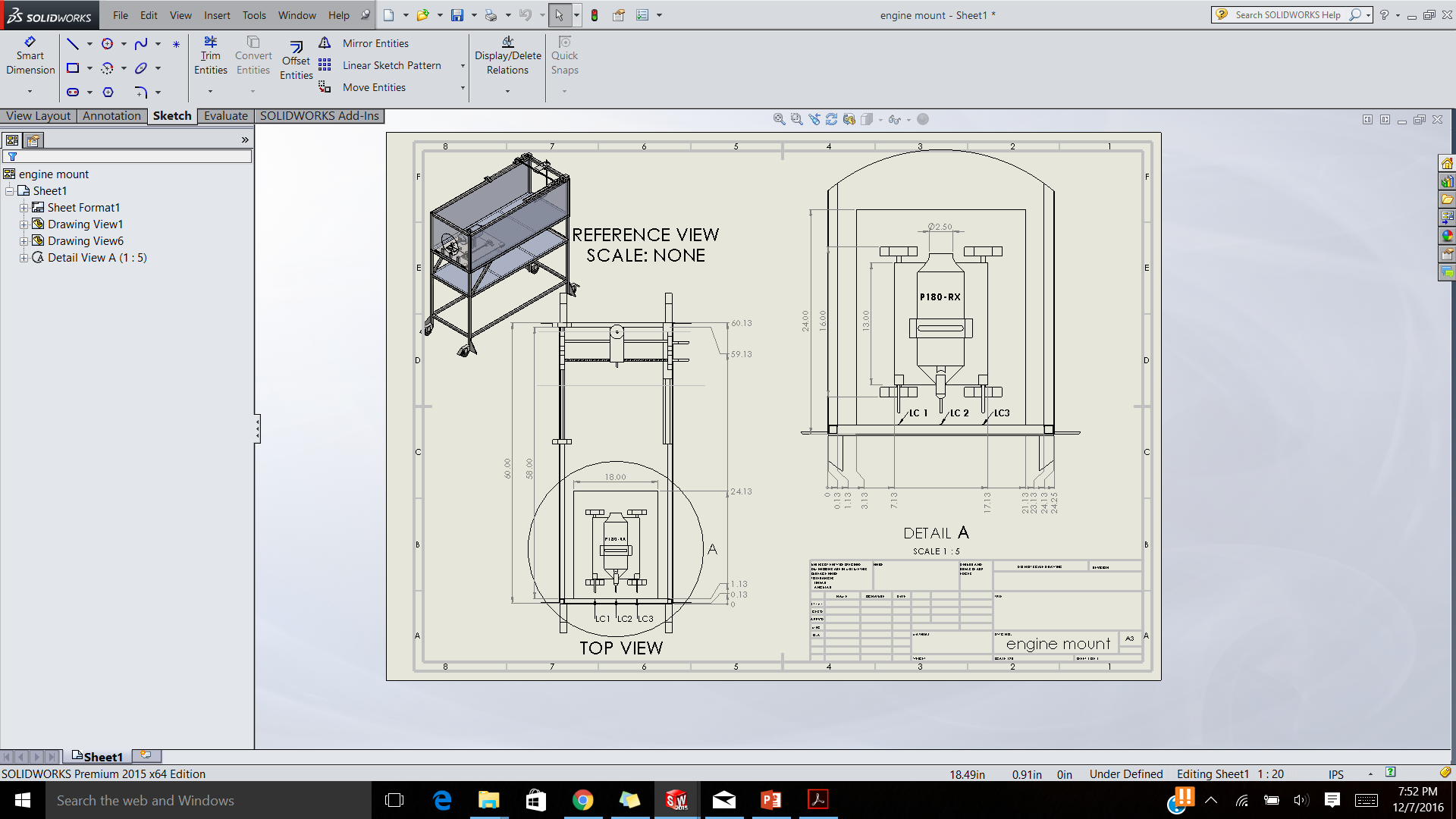 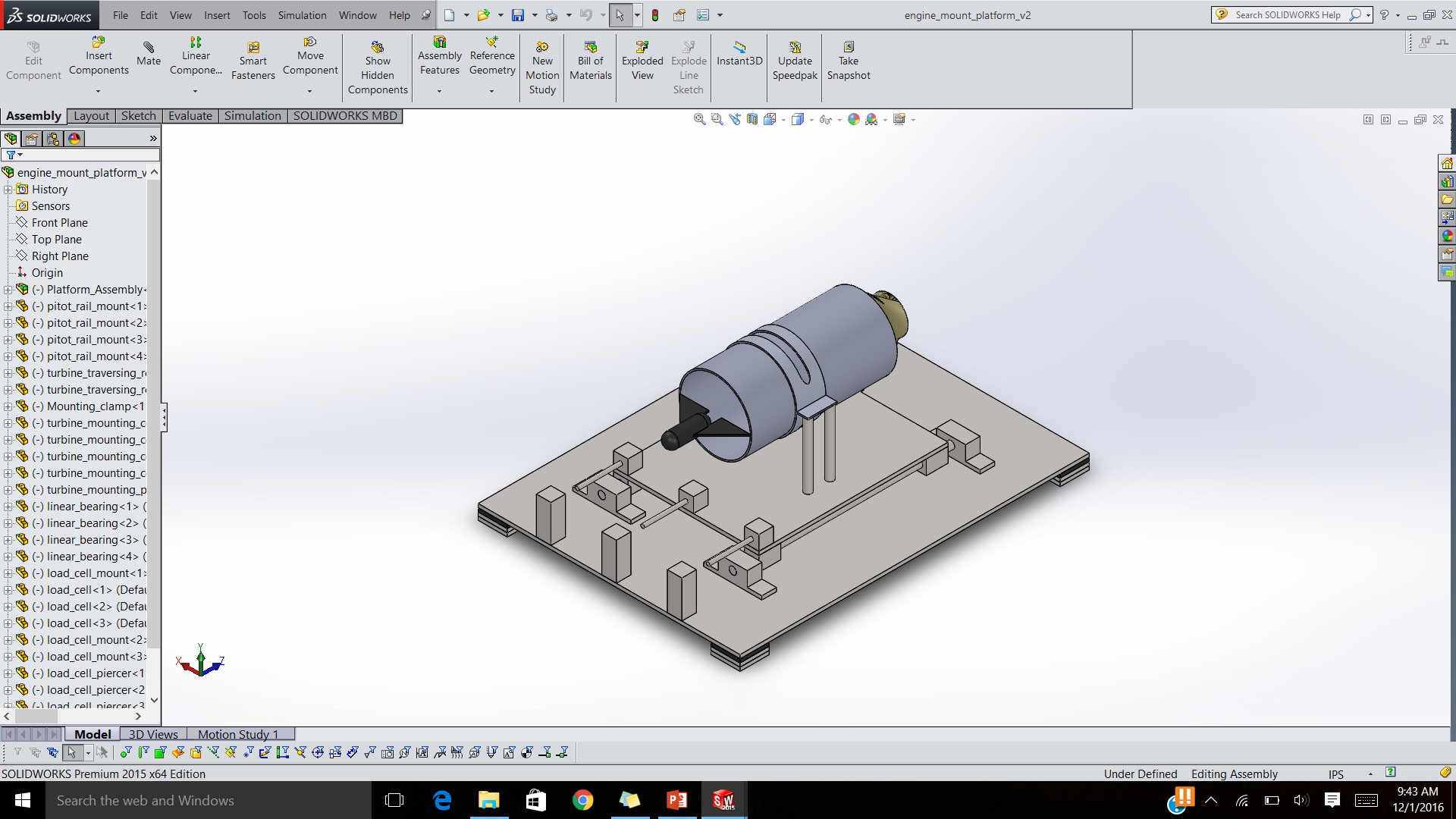 10in
13in
24in
18in
25
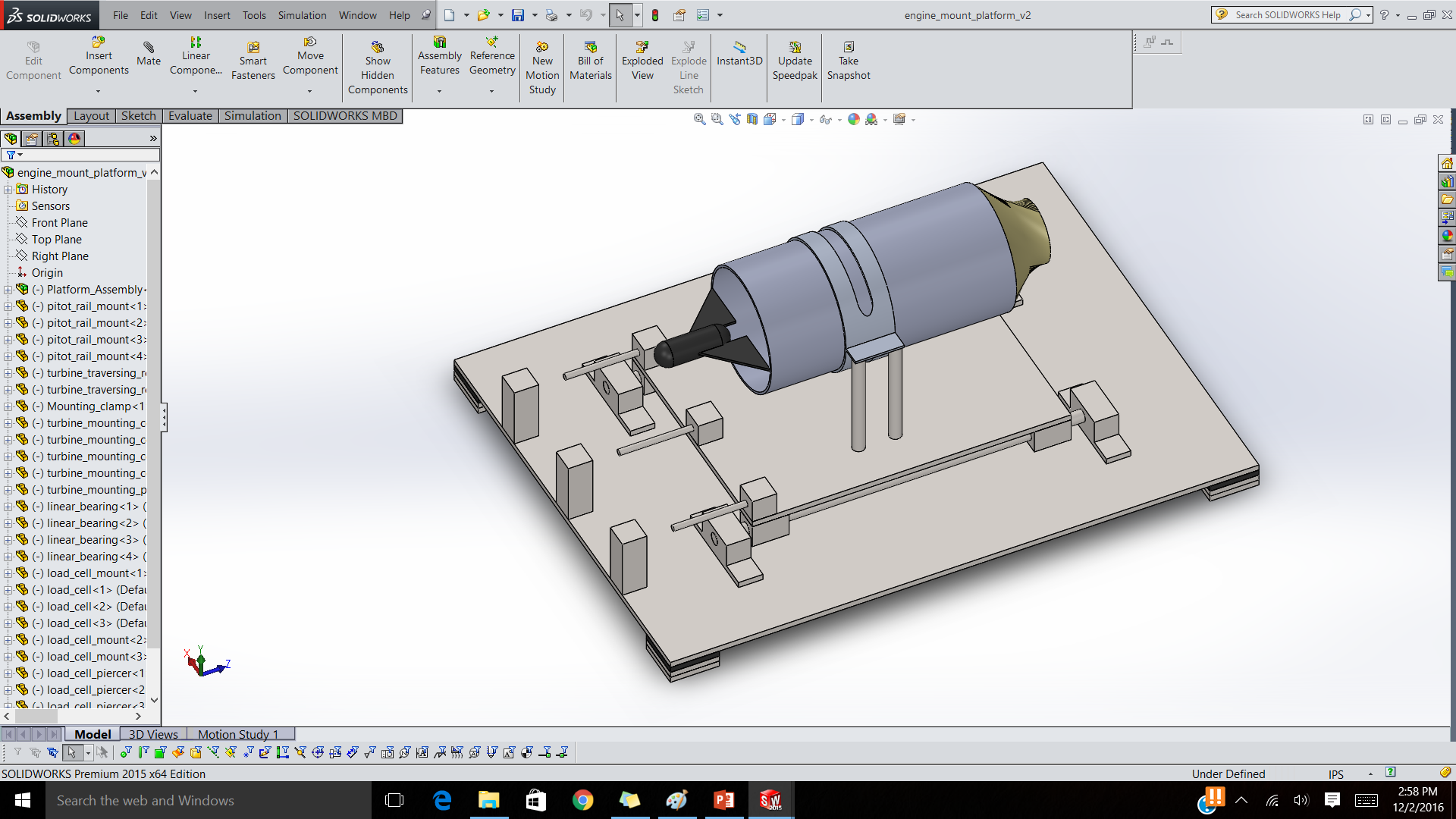 Force Transfer Rods
Mounting Plate
Engine Mount
Load Cell
Rail System
Isolated Plate
Sorbothane
26
Pitot Traversing Mechanism
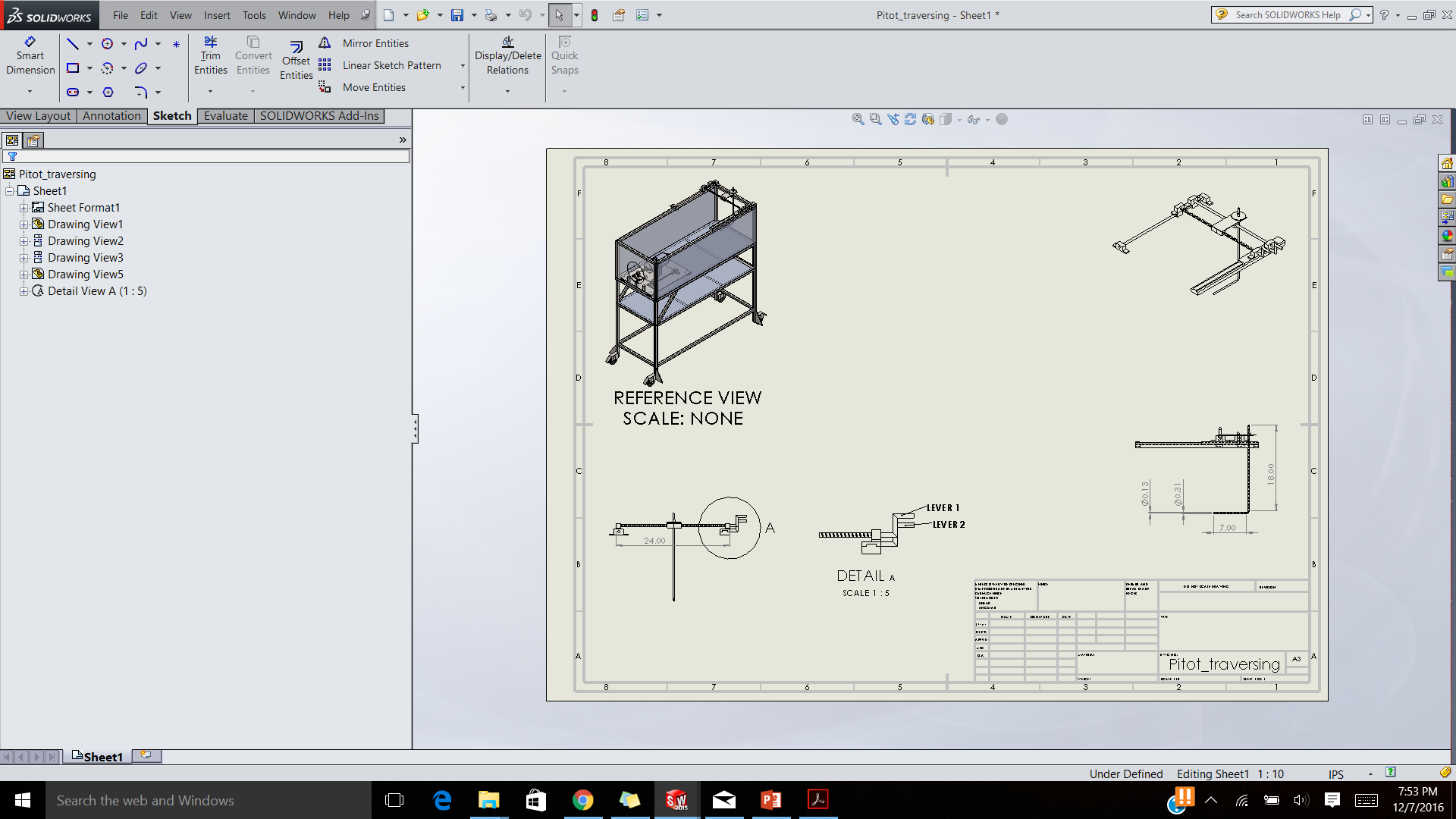 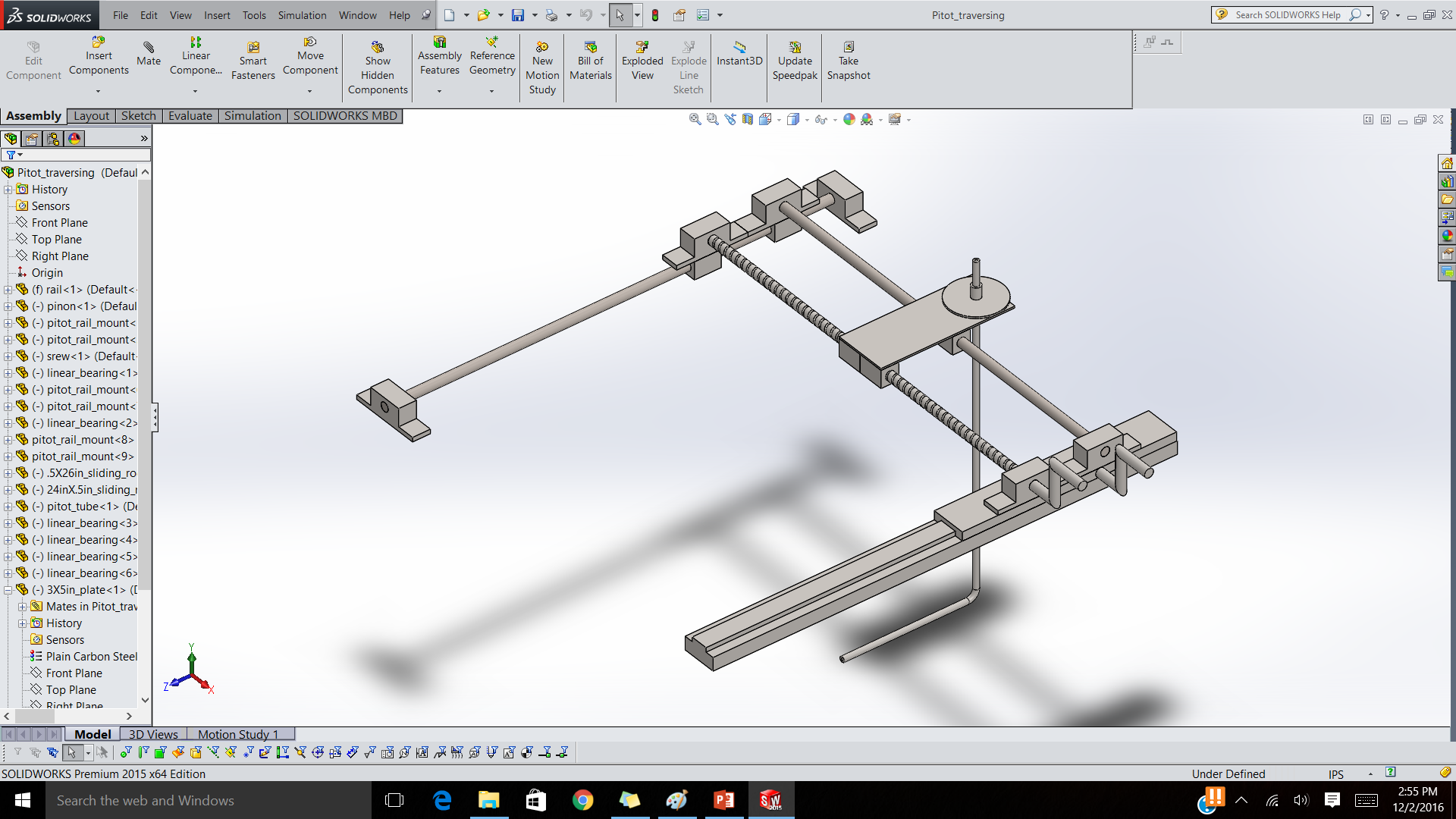 24in
26in
27
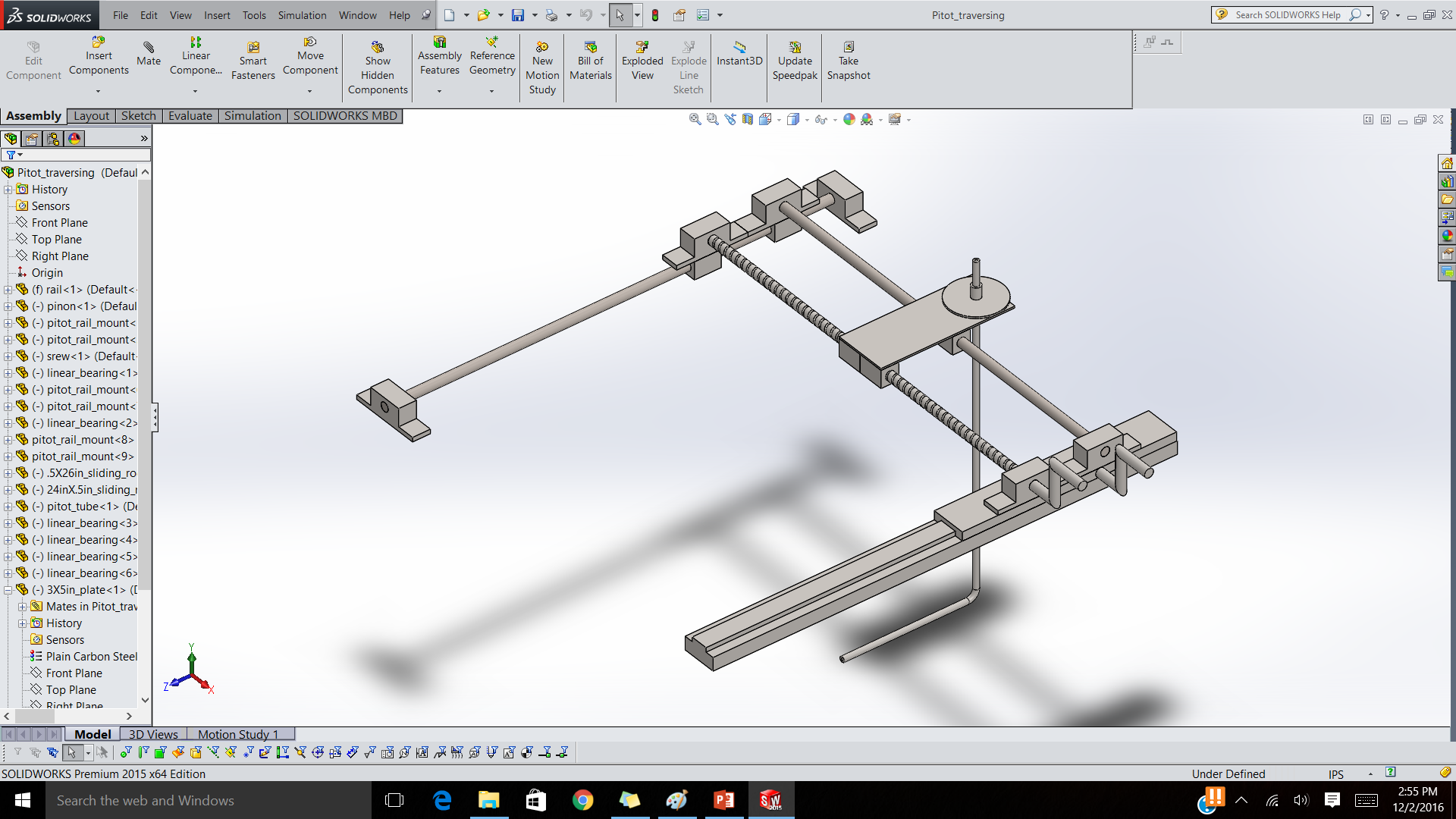 Linear Bearing
Pitot Tube Mount
Guide Rail
Linear Bearing
Threaded Bearing
Guide Rail
Threaded Rod
Rack and Pinon
Rack and Pinon Crank
Threaded Rod Crank
28
Engineering Analysis
29
Deformation of Frame
Load = 40lbs
Element : Beams
Boundary Condition : Fixed Feet
Nodes : 612
Material : Steel
Max Displacement = 0.005 [in]
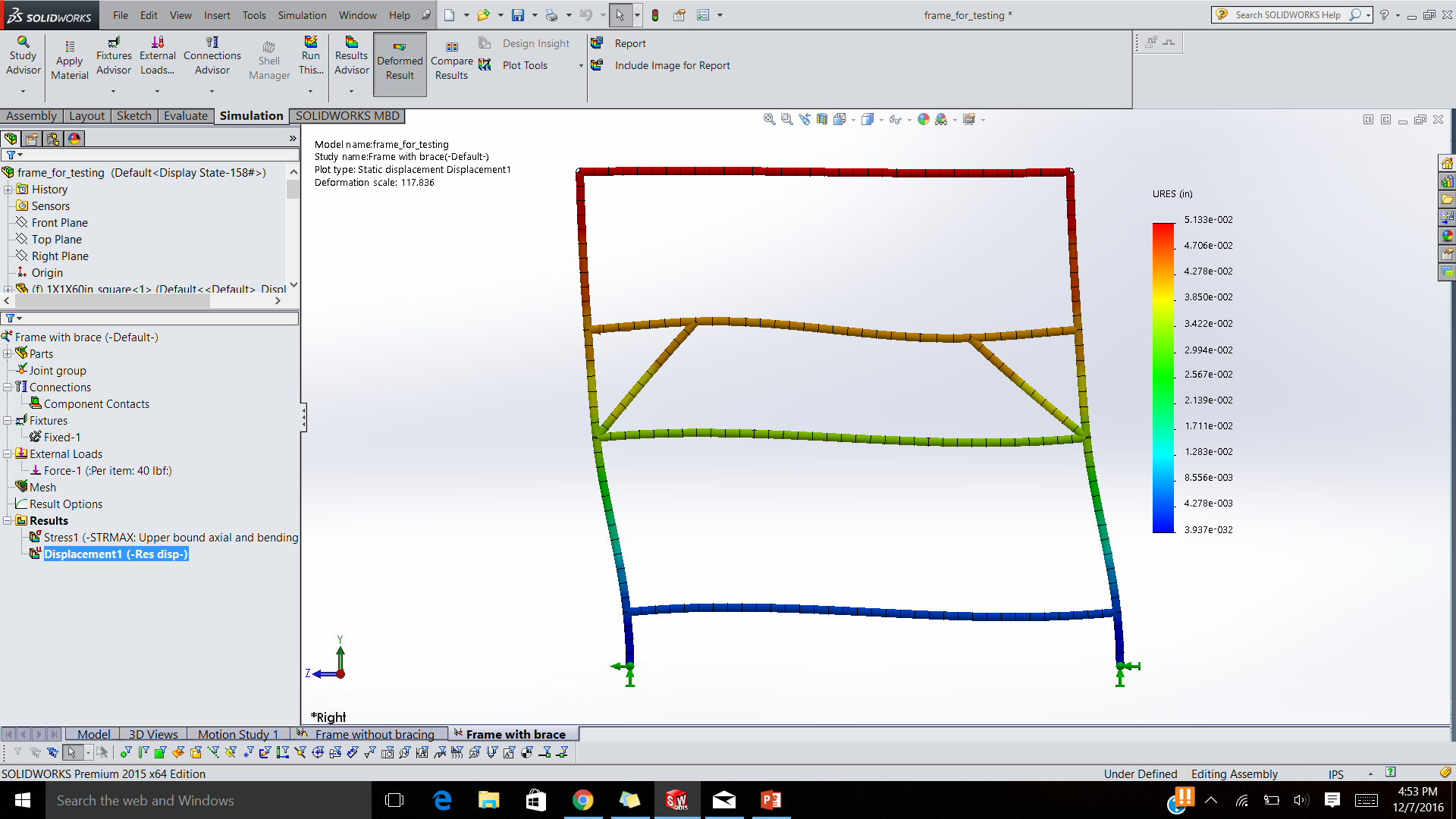 40lbs
SolidWorks – Static Analysis
30
Peak Stress of Frame
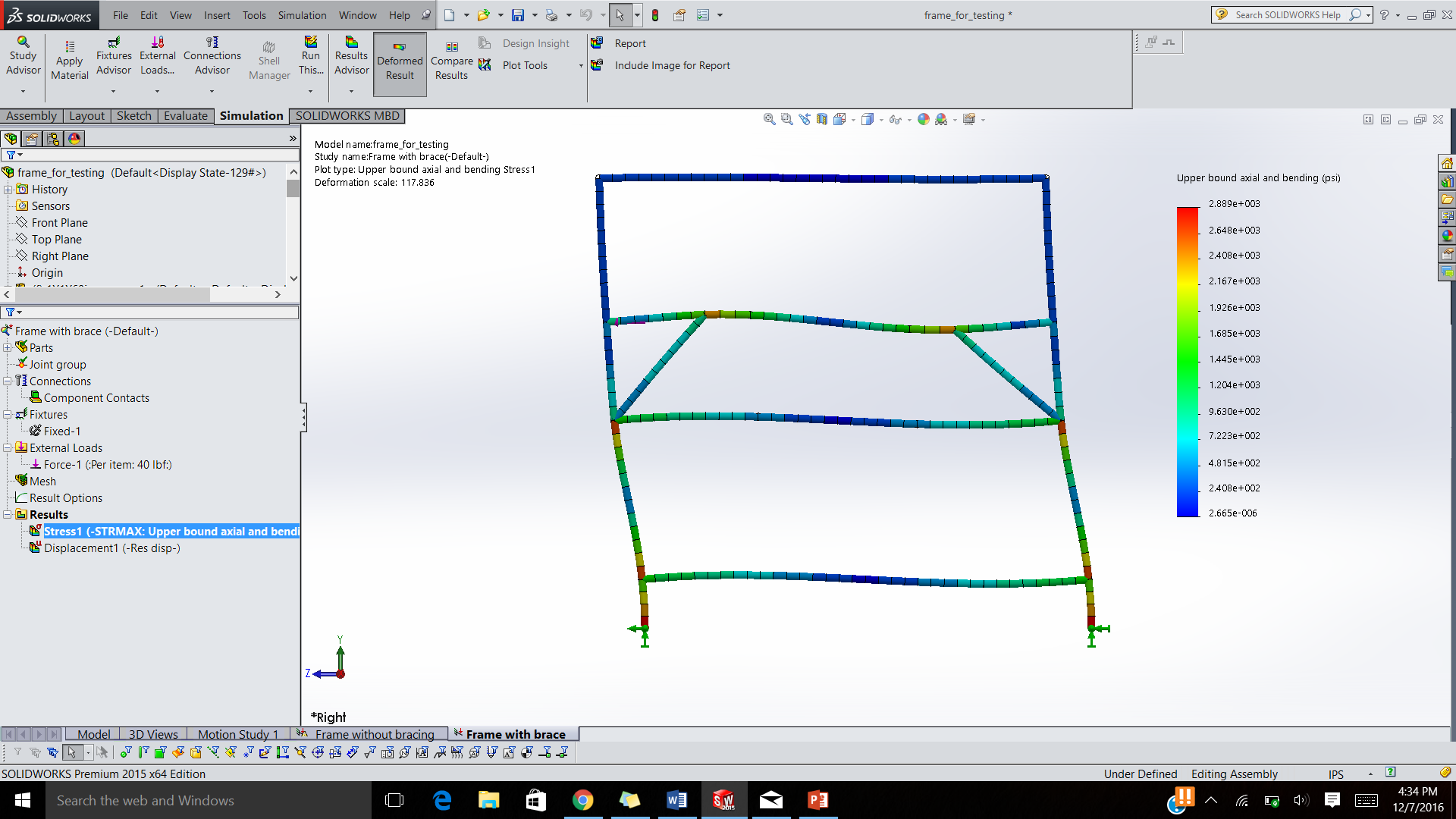 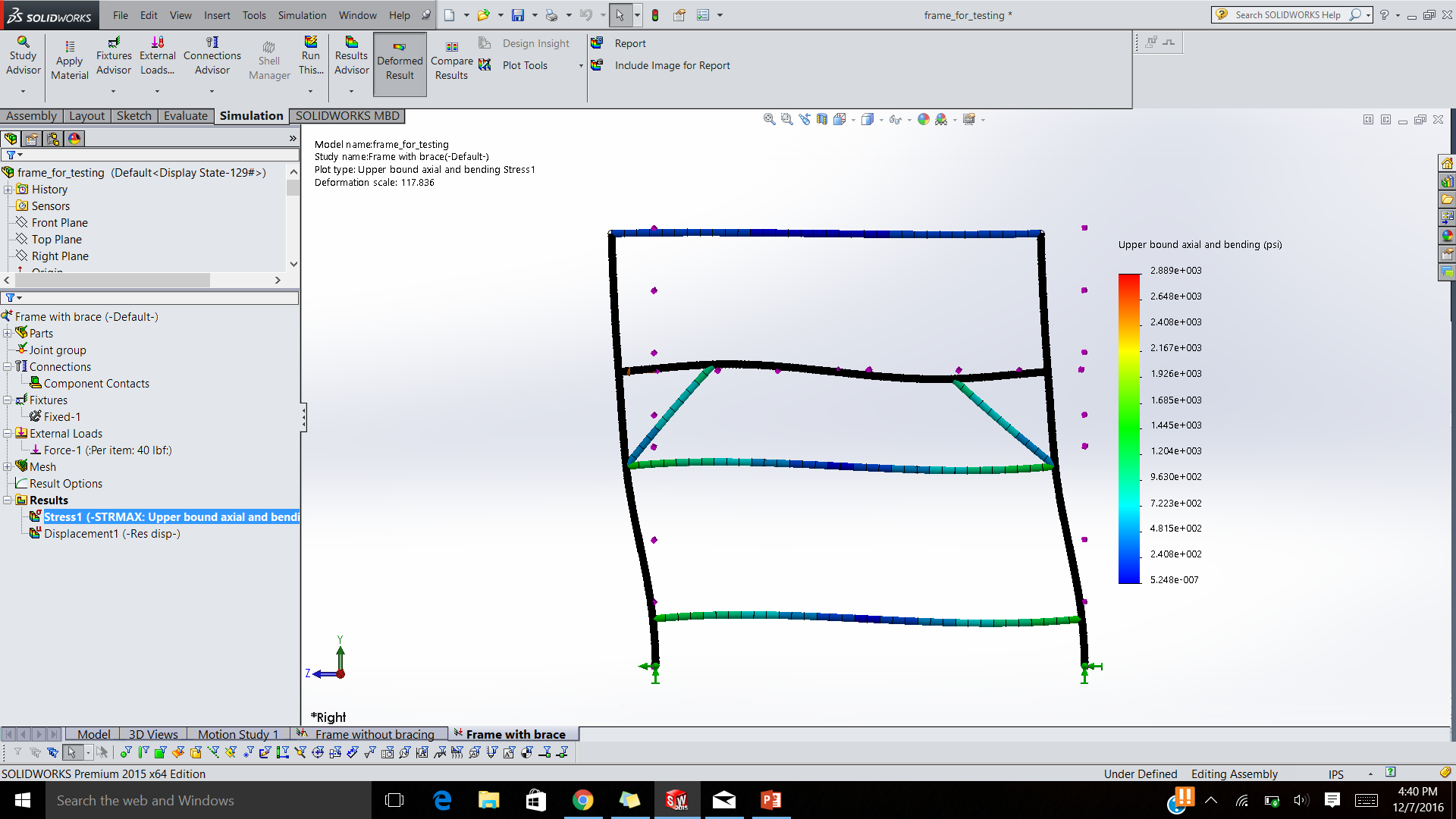 31
Deflection of Pitot Traversing Rod
P
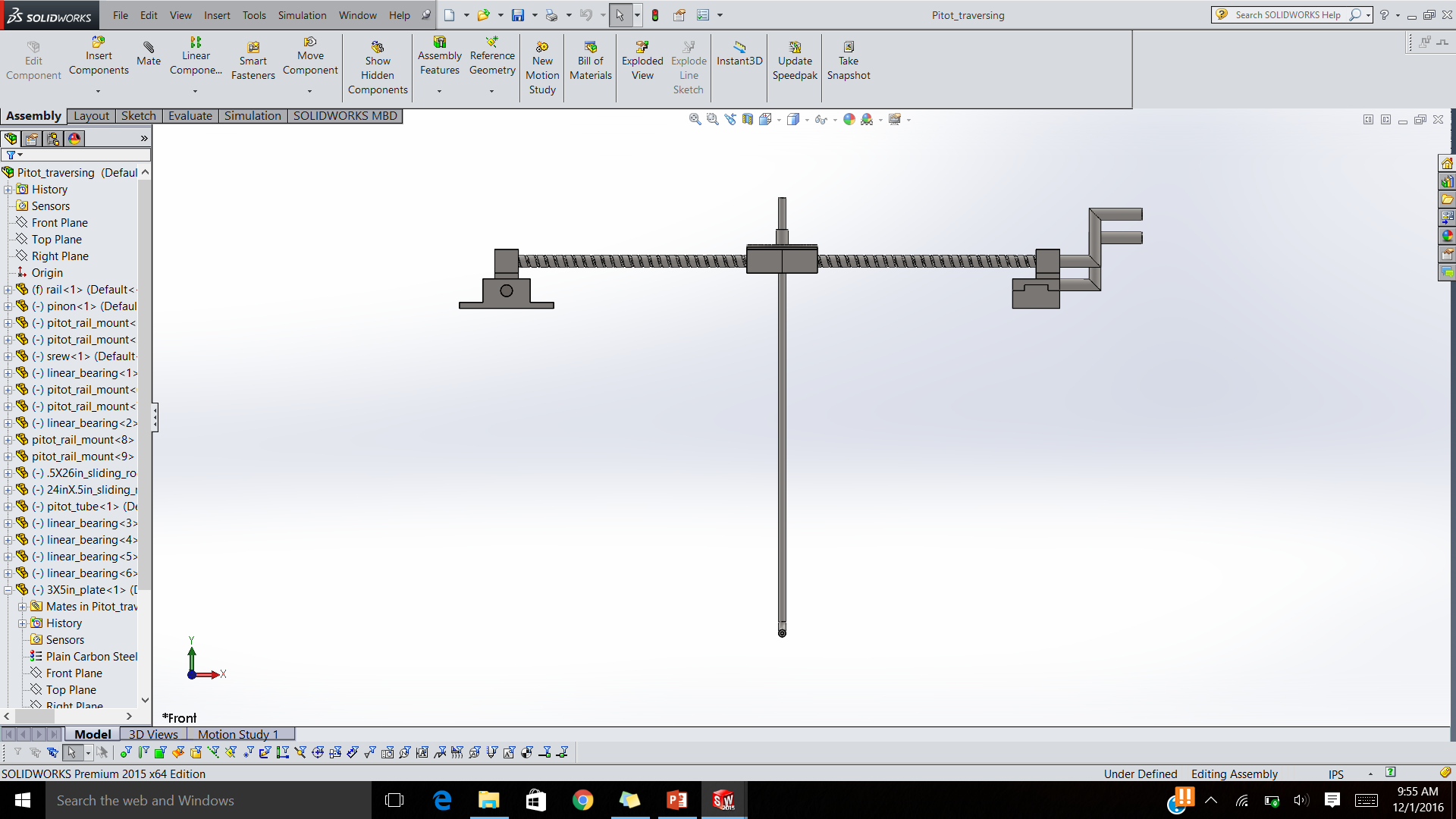 32
Deflection of Pitot Tube
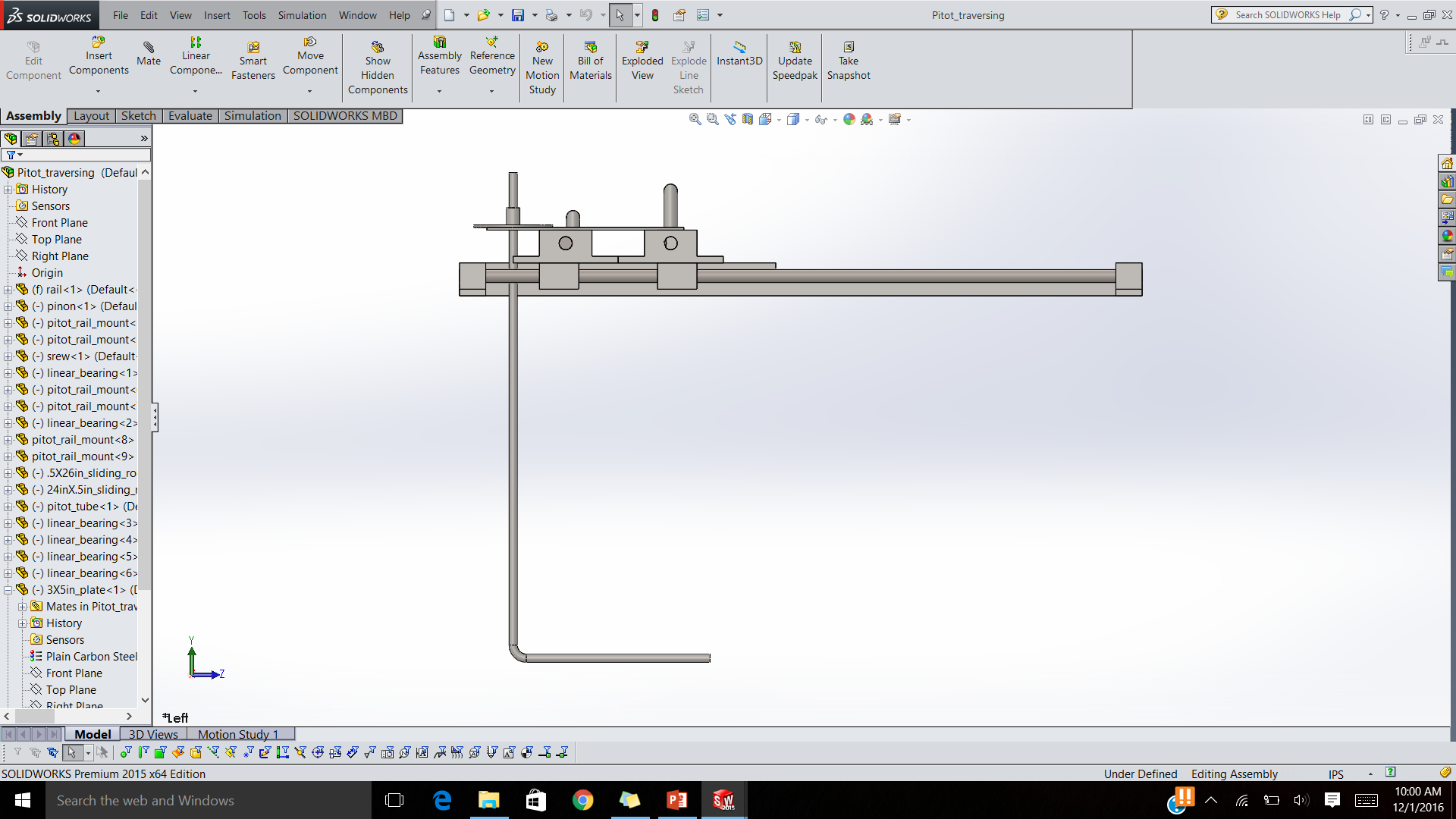 P = 6.37 lbs
33
Force Required to Slide Stand
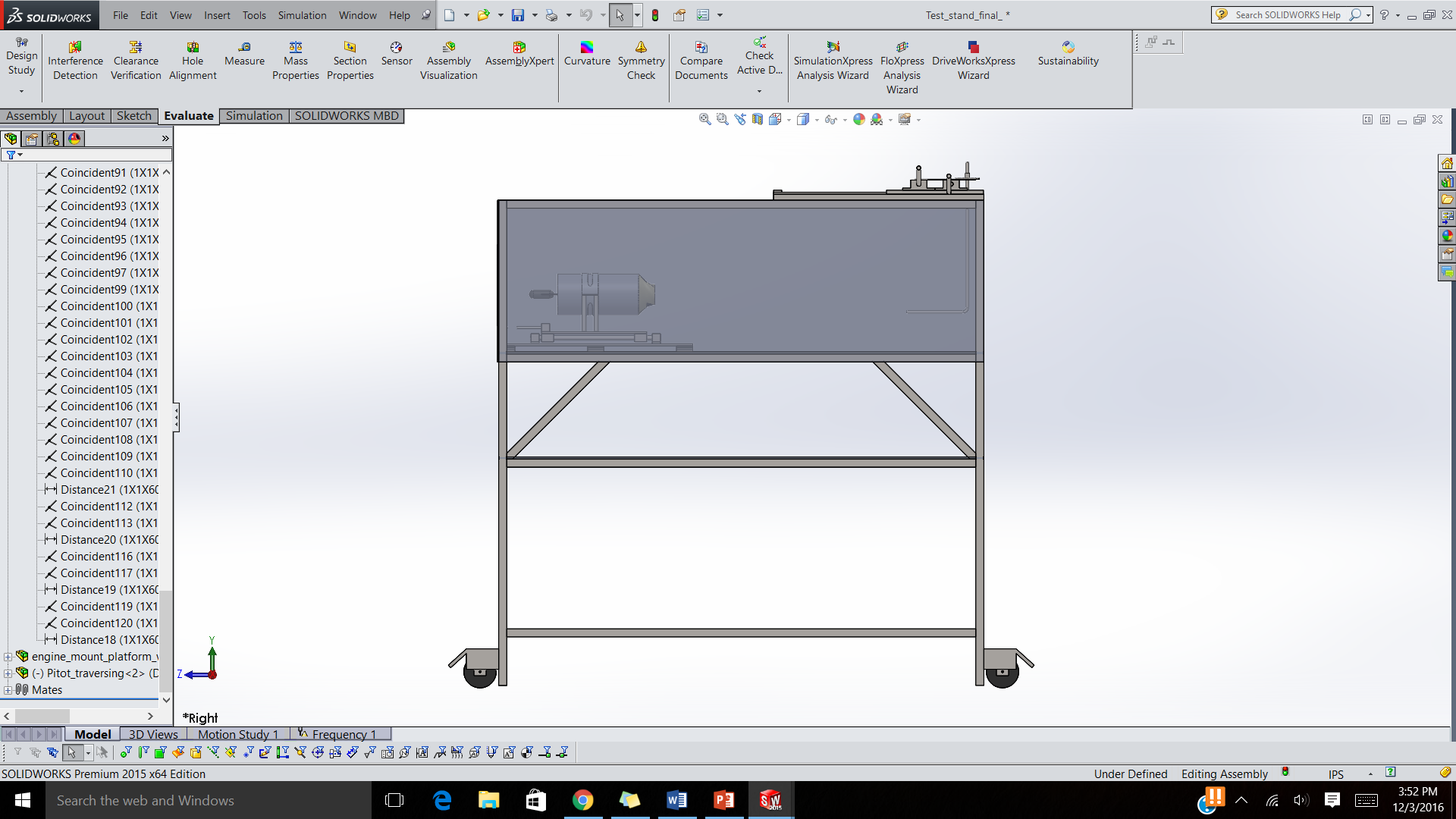 N
F
W
μN
34
Fatigue Analysis
Endurance Limit :
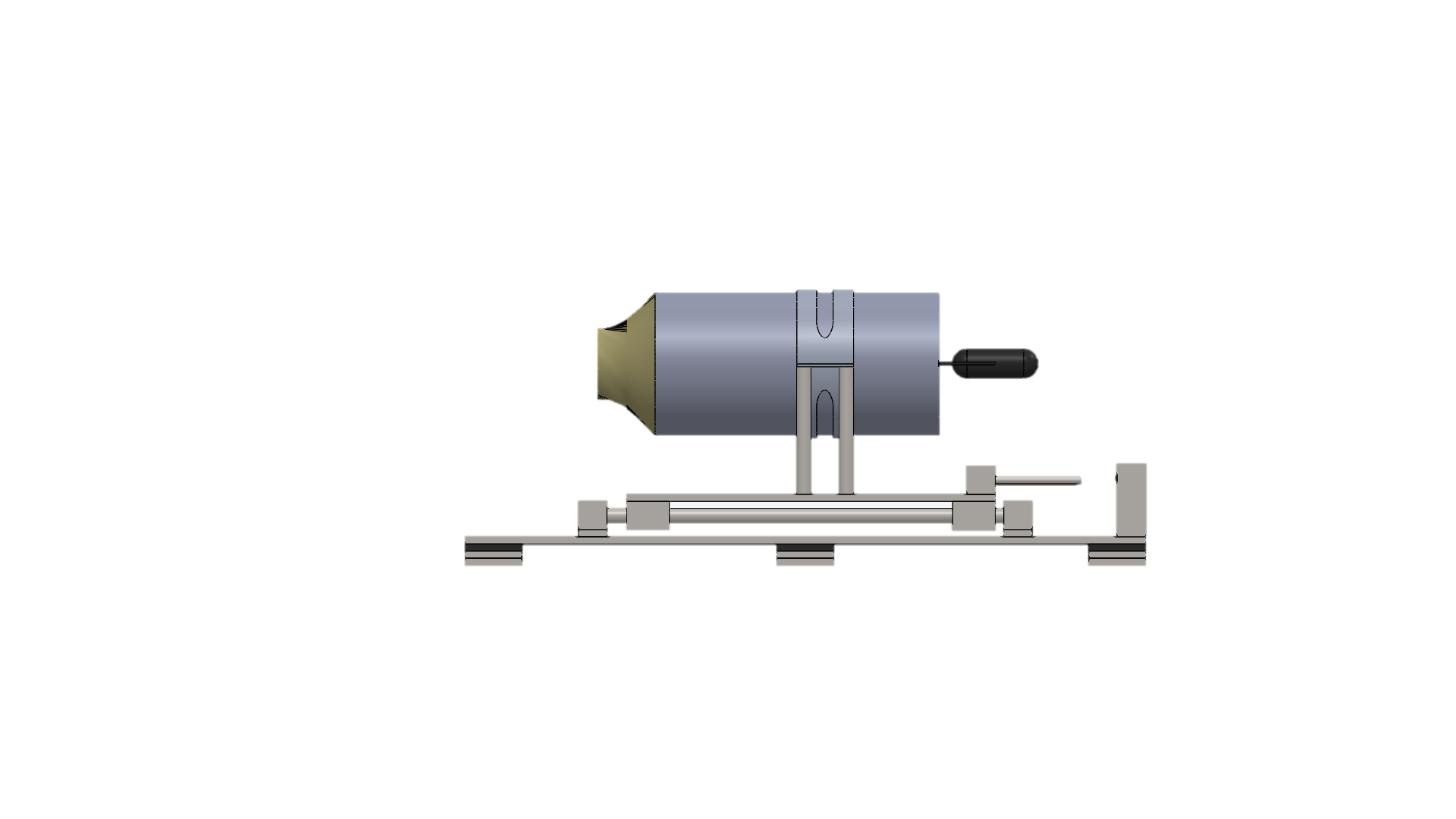 F = 10 [lbs]
35
[Speaker Notes: 1020 cold drawn steel, 90% reliability]
Mode Shape Analysis
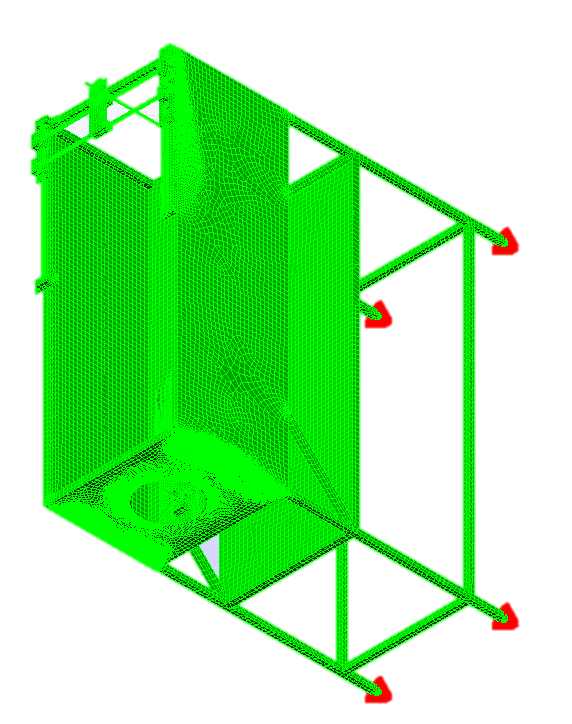 Turbojet operating range : 533-2083 [Hz]
Identify structural resonance frequencies
Finite Element Method to be used to find mode shapes
Convergence of solution must be shown
36
Wire Diagram for All Sensors of Engine
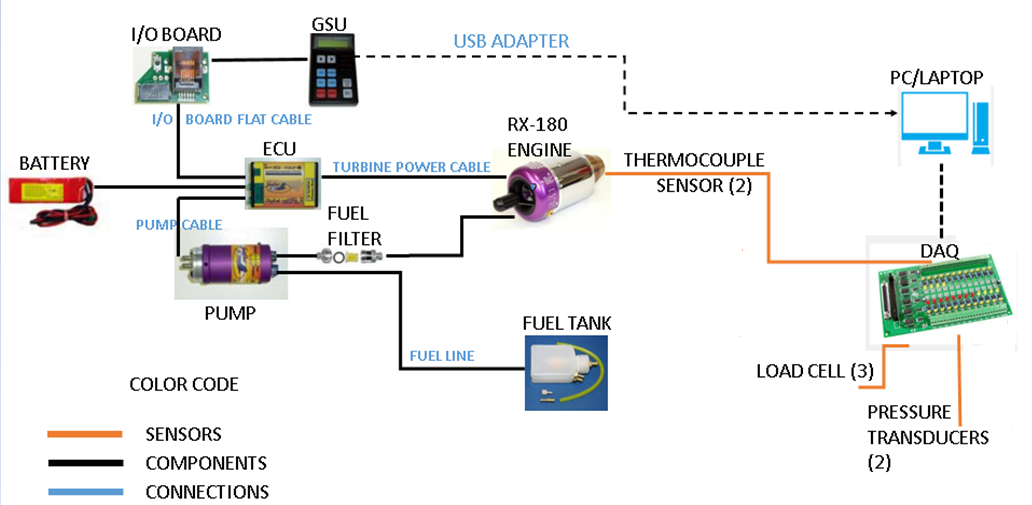 37
Zero-Order Uncertainty Analysis
38
Zero-order Uncertainty Analysis for the Pressure Transducer
OMEGA PX35D0 General Purpose
 Pressure Transducer
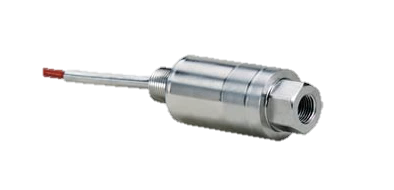 Specifications 
Excitation: 10 Vdc (15 V max)
Output: 3mV/V
Accuracy: 0.25% linearity, hysteresis and repeatability combined
39
Design For Manufacturability
Design For Safety
Consistent material thickness
 Integer dimensions
 Easy to find materials
Two Emergency Stops
 Plexi-glass  partially enclosed housing
 Safety manual
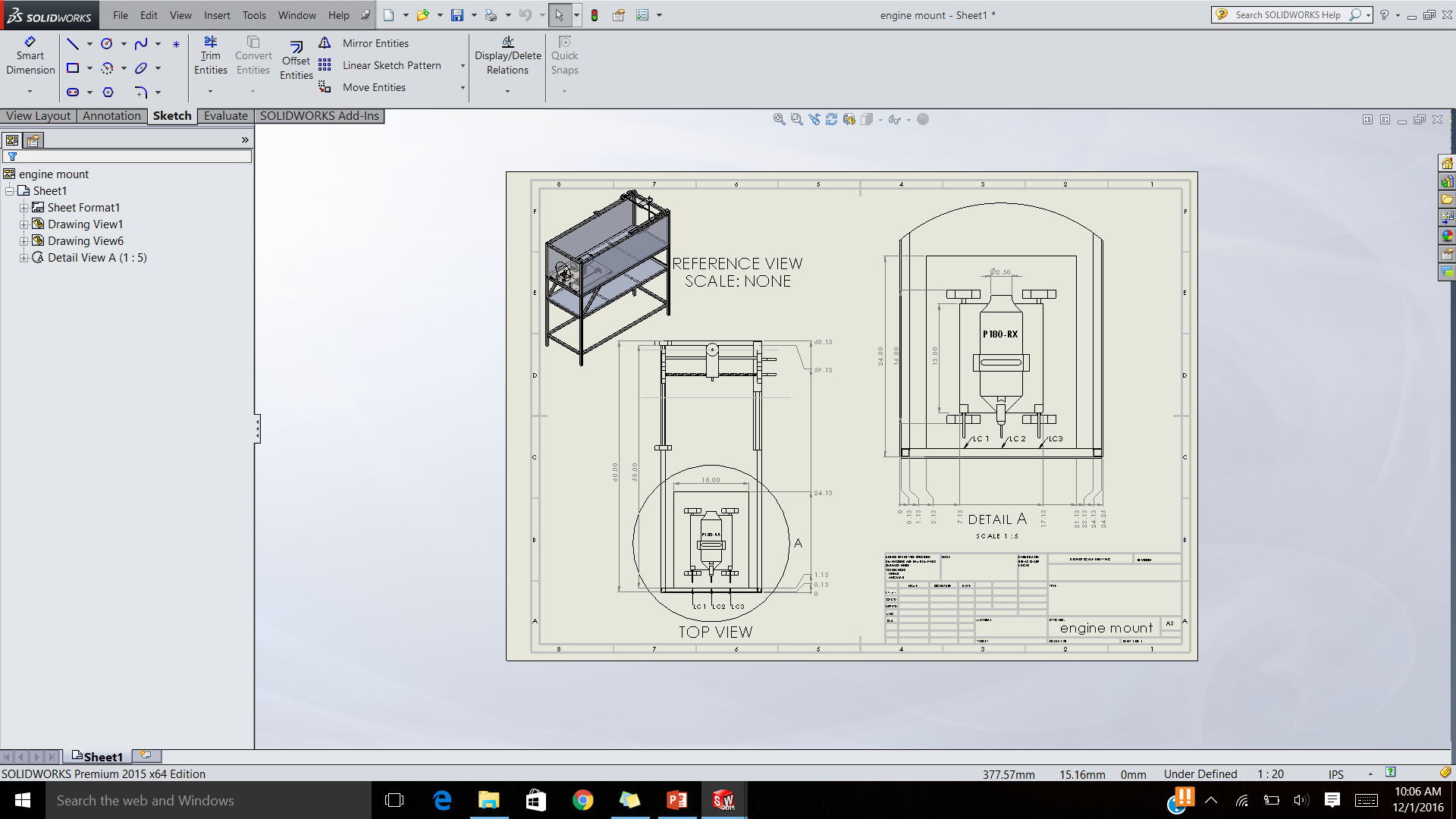 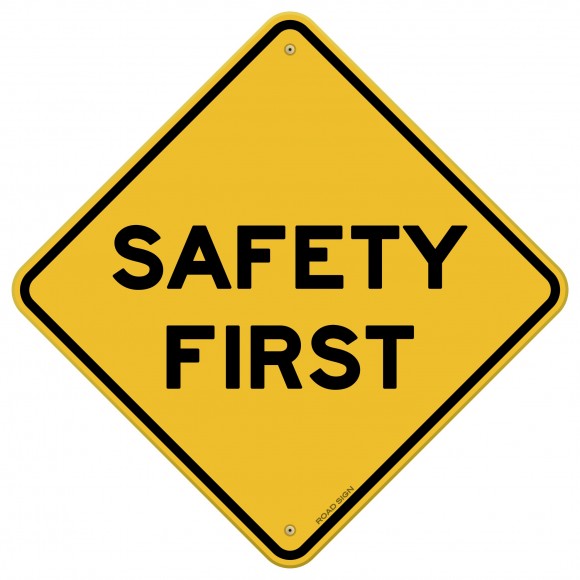 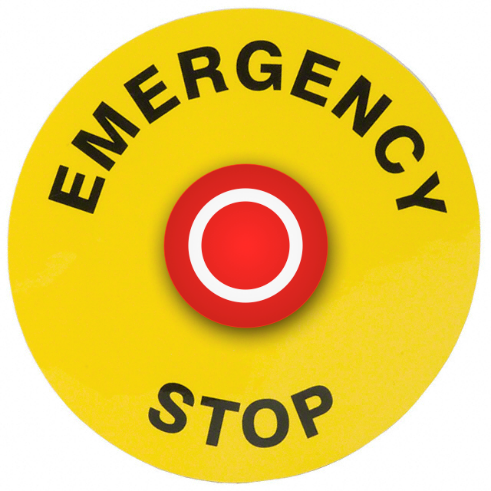 40
Failure Modes & Effects Analysis (FMEA)
41
Rankings of Failure Modes
* Rapid Unexpected Disassembly
42
Rankings of Failure Modes Action 1
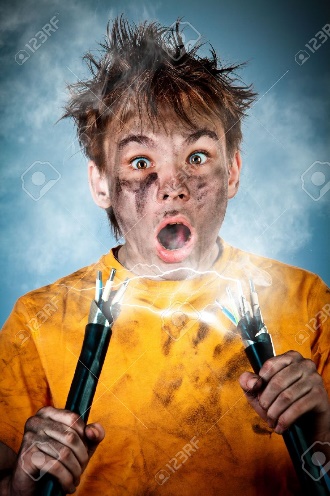 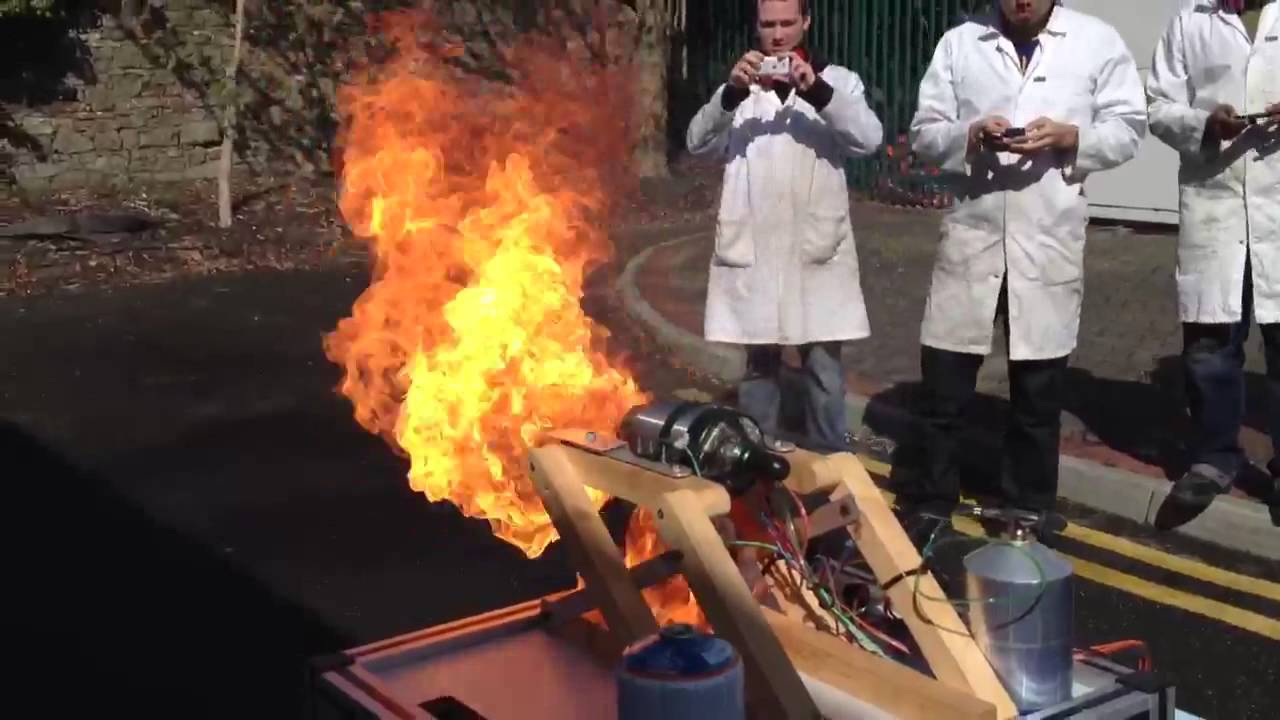 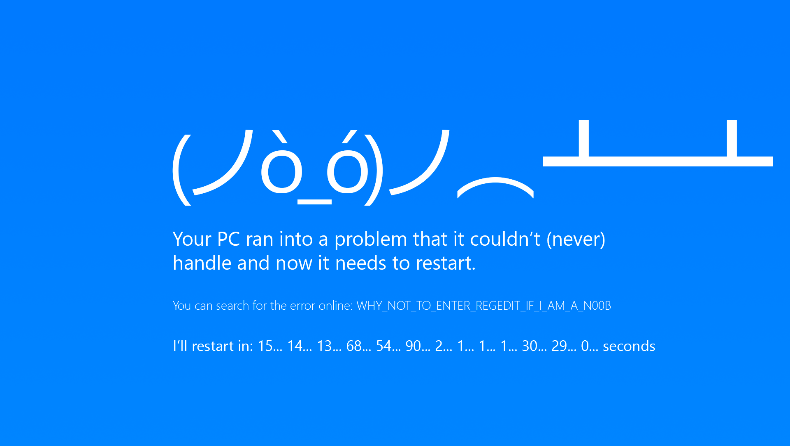 43
Economic Analysis
44
Bill of Materials
45
Production Cost
*Competitive Retail Cost : $68,500 – 121,000
46
Summary
47
References
By Continuing to Browse the Site You Are Agreeing to Our Use of Cookies. Find out More Here. "PA Hilton Engineering Teaching Equipment. Technical Training Equipment. Vocational Equipment." PA Hilton Engineering Teaching Equipment. Technical Training Equipment. Vocational Equipment. N.p., n.d. Web. 22 Sept. 2016. <http://www.p-a-hilton.co.uk/>.
"Emprise Corporation." ZoomInfo. N.p., n.d. Web. 29 Sept. 2016. <http://www.zoominfo.com/c/Emprise-Corporation/17303129>.
"GDJ Inc." ZoomInfo. N.p., n.d. Web. 22 Sept. 2016. <http://www.zoominfo.com/c/GDJ-Inc/15712337>.
Group, JPS Design. "Welcome." GDJ, Inc. N.p., n.d. Web. 22 Sept. 2016. <http://www.gdjinc.com/>.
"Integrated Flow Systems Llc." ZoomInfo. N.p., n.d. Web. 29 Sept. 2016. <http://www.zoominfo.com/c/Integrated-Flow-Systems-Llc/343510787>.
N.p., n.d. Web. <http://www.p-a-hilton.co.uk/teaching-equipment-for-sale.php?buy=327&addid=327>.
"P A Hilton." ZoomInfo. N.p., n.d. Web. 22 Sept. 2016. <http://www.zoominfo.com/c/P-A-Hilton/348843272>.
P.A. Hilton. N.d. Jet Propulsion Test Stand P372 Specs. England, Hampsire Stockridge.
Turbine Technologies. 2014. Turbo gen. Chetek, Wisconsin.
Turbine Technologies- Creating Educational Lab Equipment For Tomorrow's Engineers. "Controls Lab ." Turbine Technologies. N.p., n.d. Web. 22 Sept. 2016. <http://www.turbinetechnologies.com/>.
Turbine Technologies Inc. 2014. MiniLab Specs. Chetek, Wisconsin.
"Turbine Technologies Inc." ZoomInfo. N.p., n.d. Web. 22 Sept. 2016. <http://www.zoominfo.com/c/Turbine-Technologies-Inc/348276565>
48
Thank You
We would like to thank the following faculty…
Dr. Sarkar
Dr. Choutapalli
Dr. Jones
Dr. Fuentes
Dr. Tarawneh

Dr. Lee
Dr. Crown
Dr. Park
Mr. Potter
49
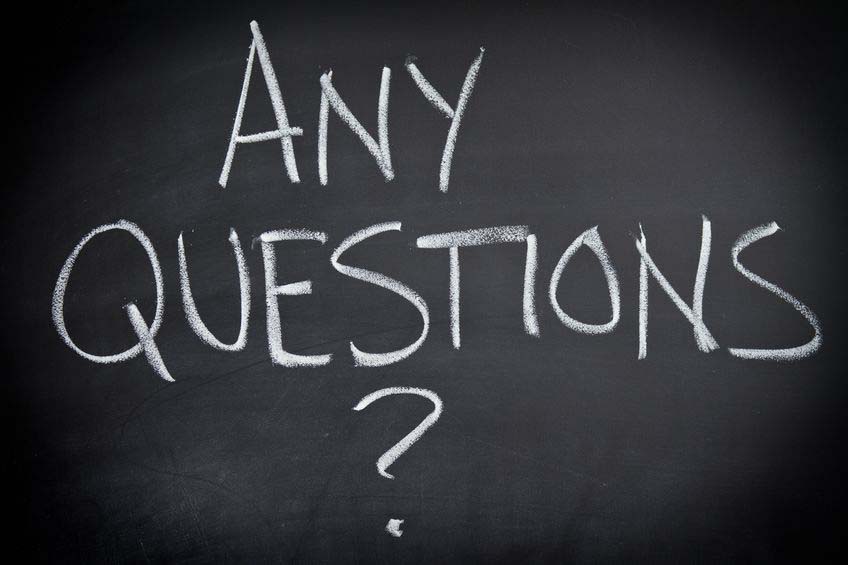 50
51
Force Required to Tip
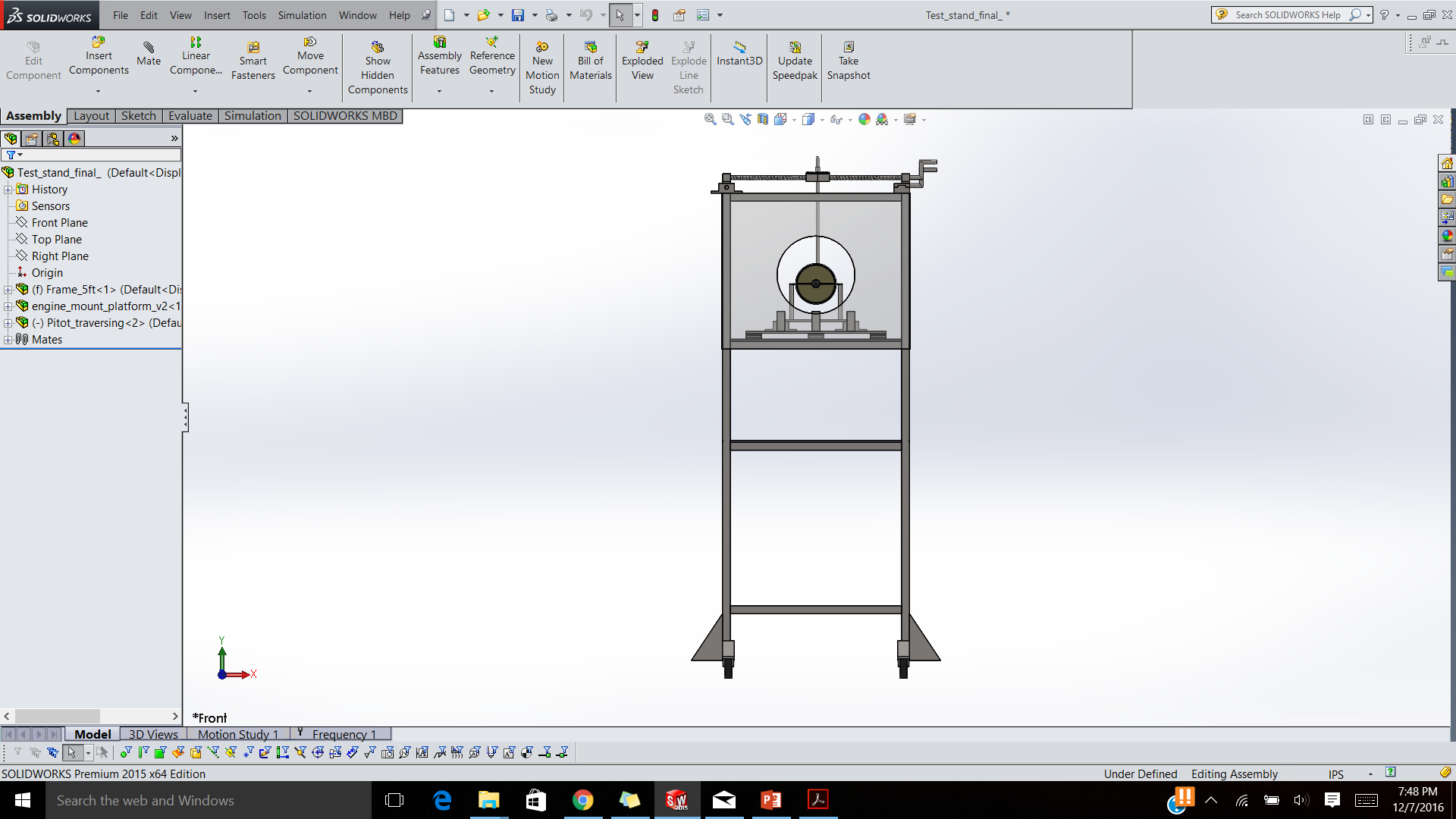 F
60 in
12 in
W
A
52
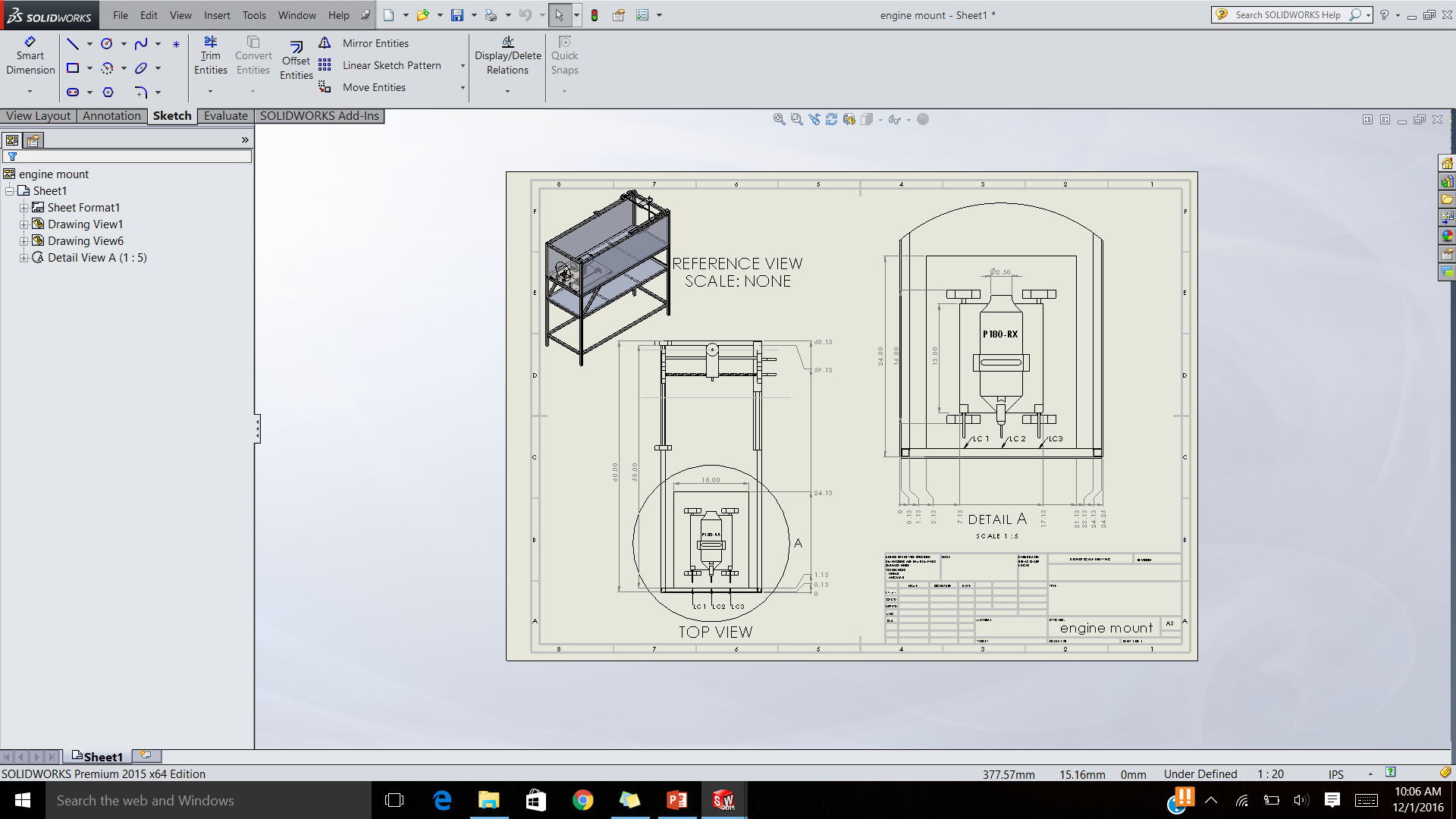 53
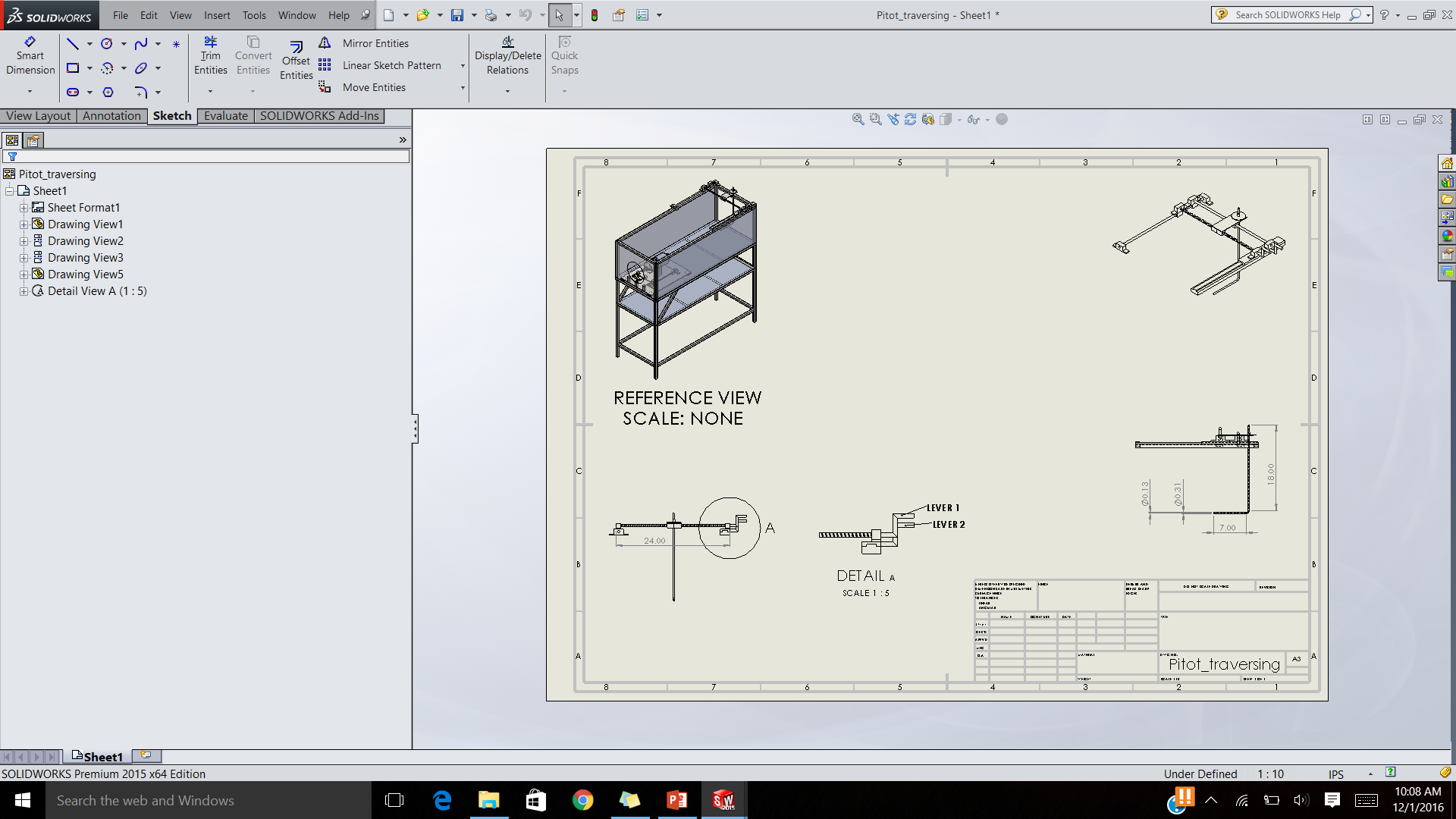 54
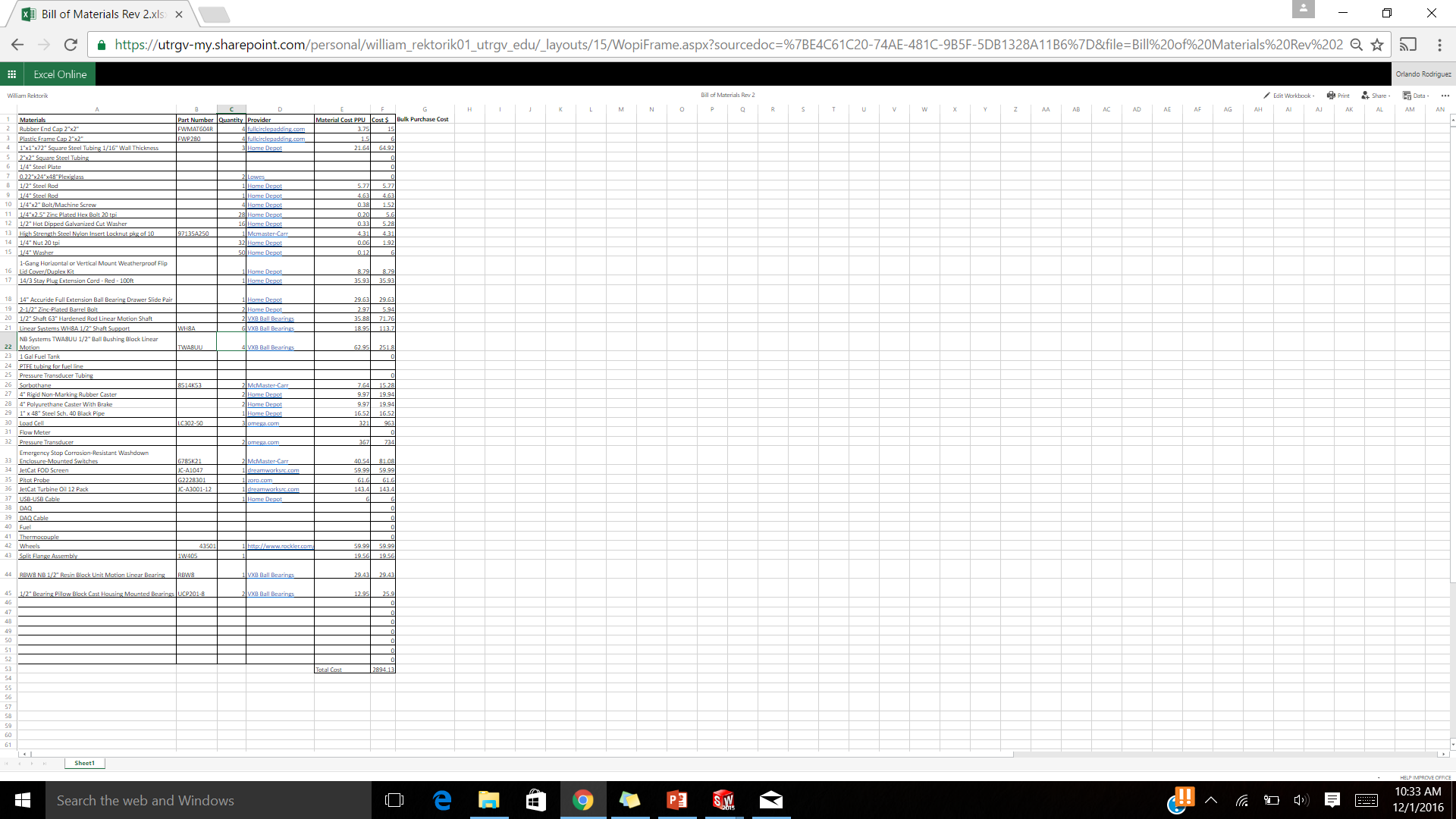 Bill of Materials
55
Vibrational Analysis
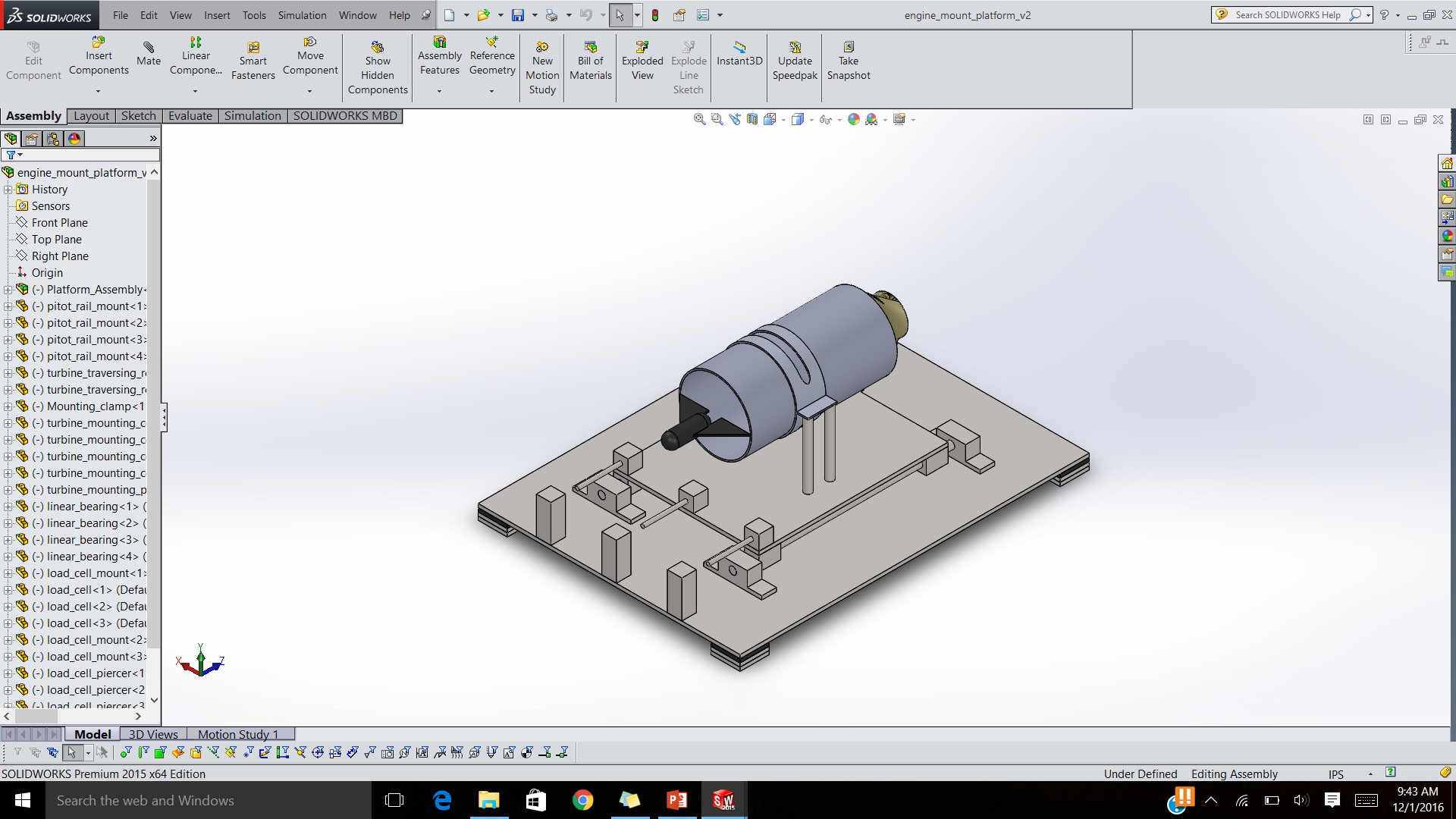 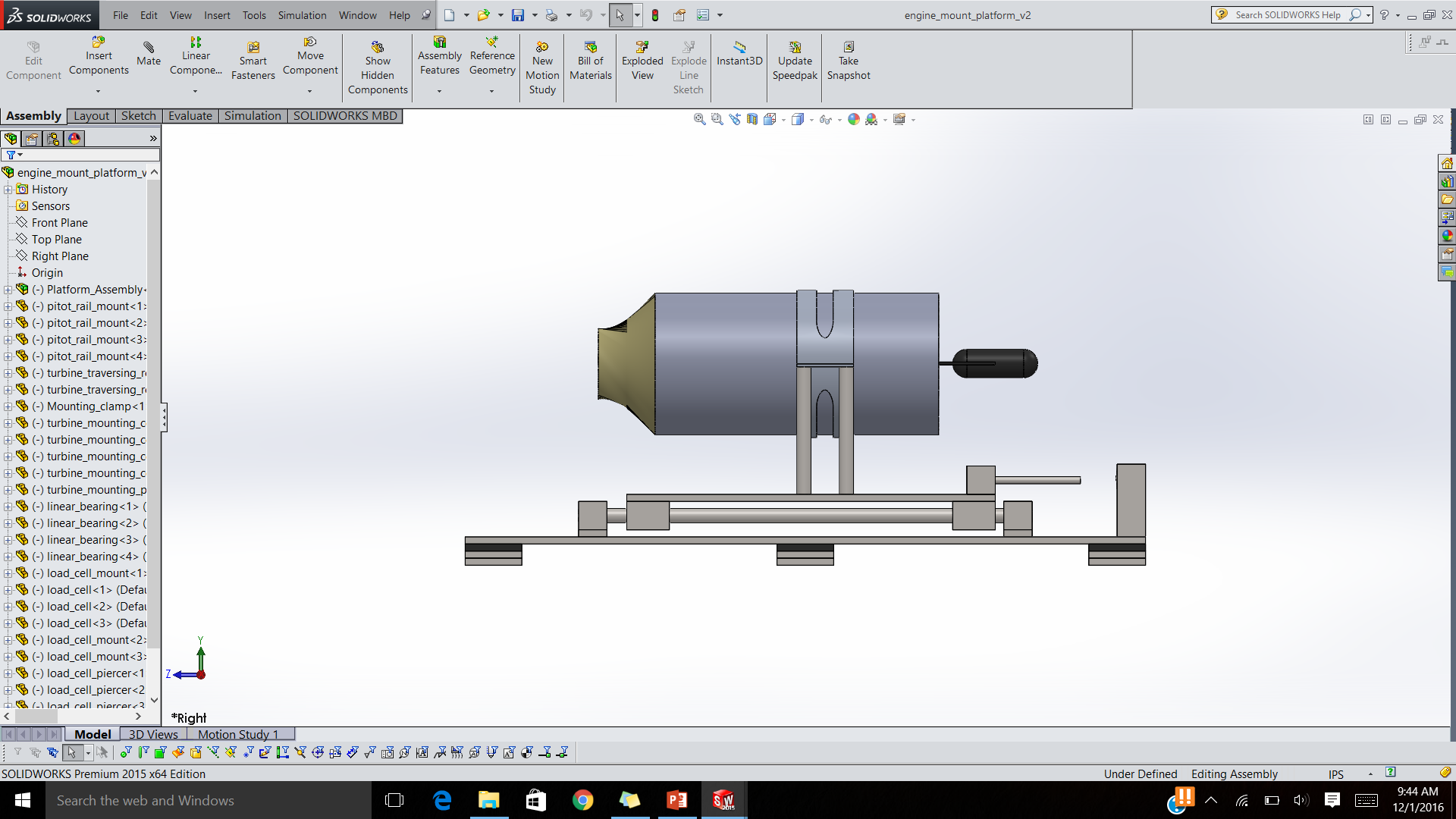 F
56
Rankings of Failure Modes Action 2
57
58
Concept Variants
59
Sub-Function 2 -Selection
60
61
Concept Variants
62
Continued
63
Sub-Function 3 -Selection
64
Sub-Function 2 -Selection
65
Sub-Function 3 -Selection
66
Proposed Solutions
Thrust Measurement – Force Plate
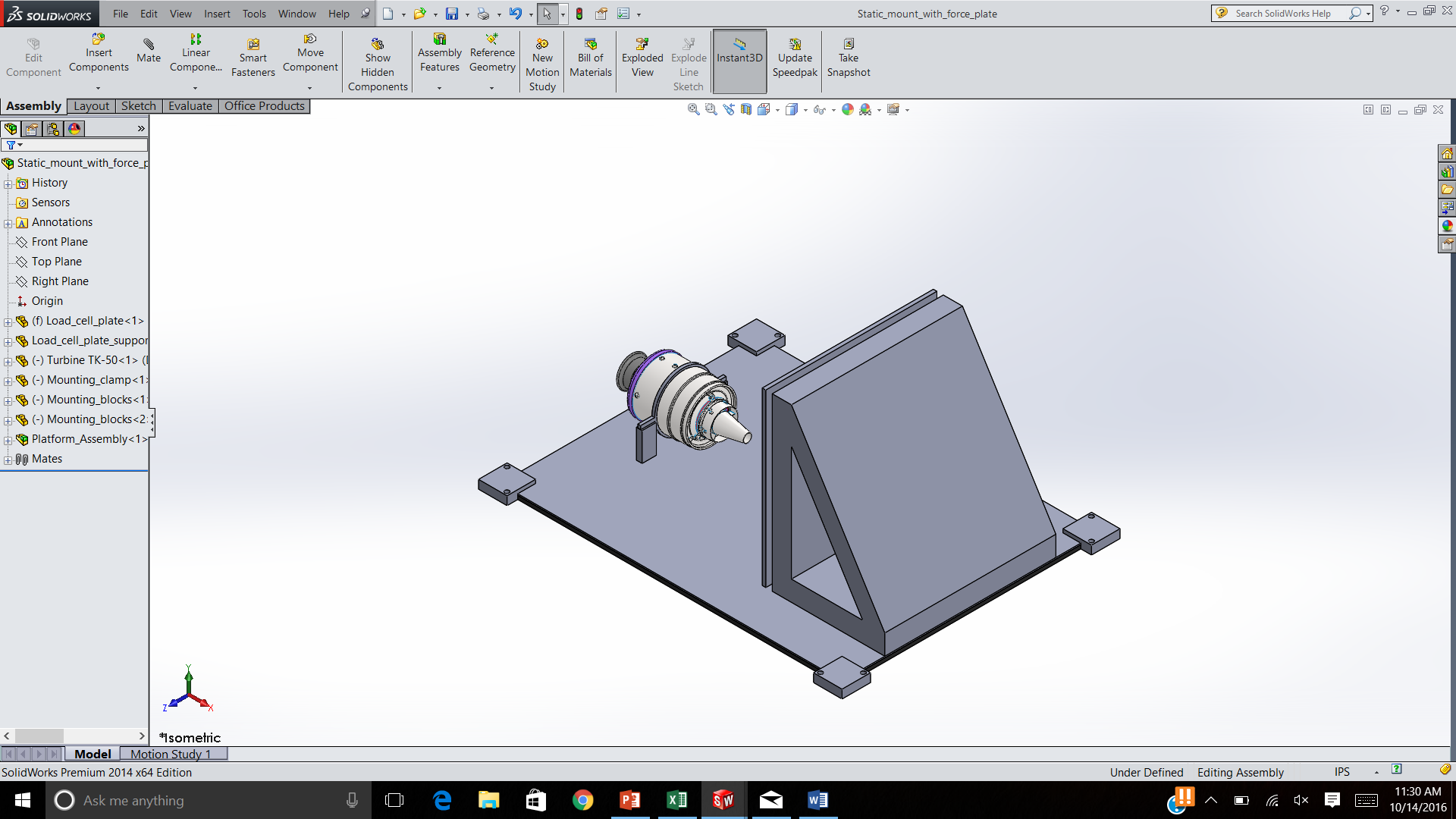 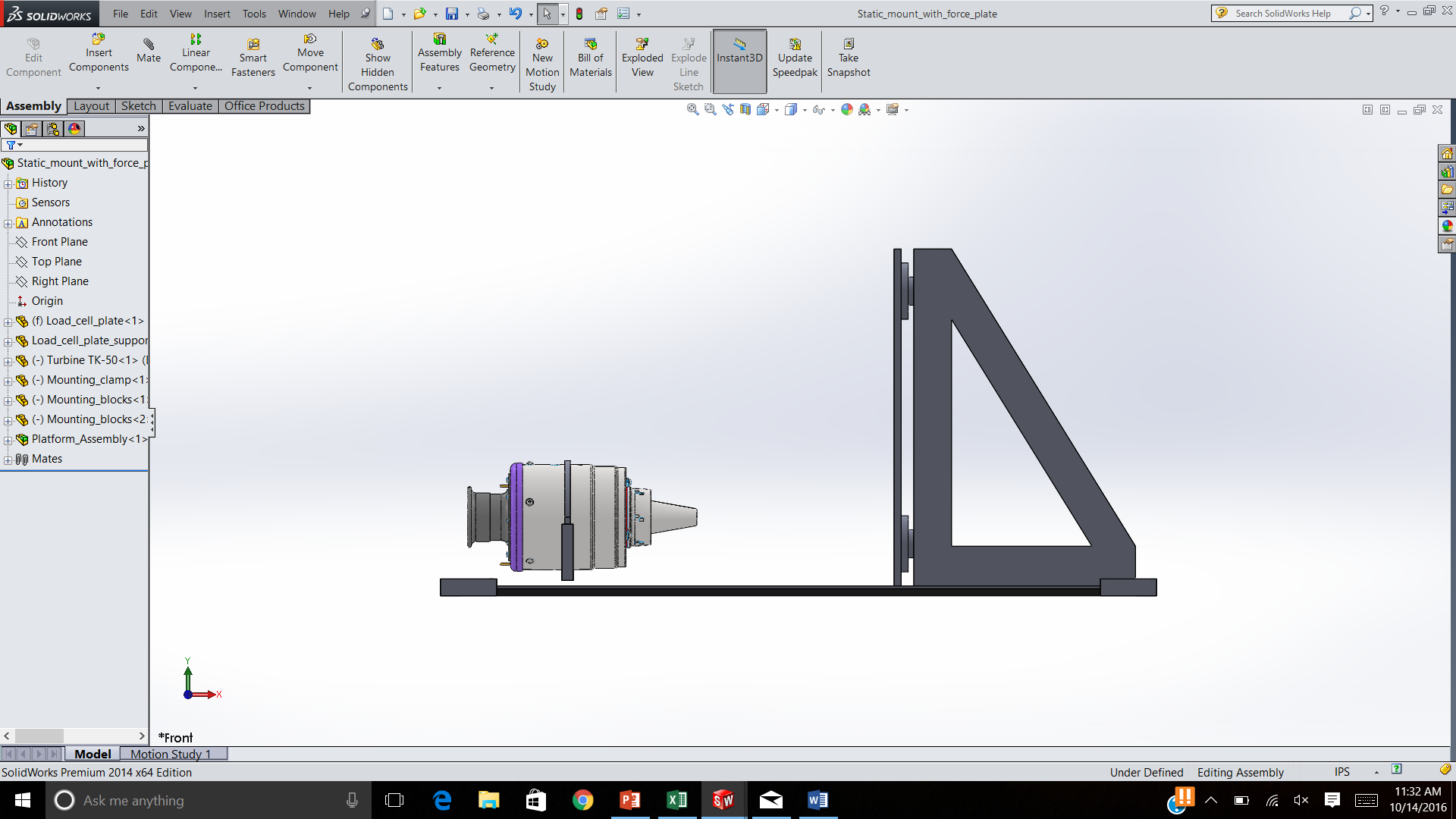 67
Sub-Function 1 –Final Selection
68
Continued
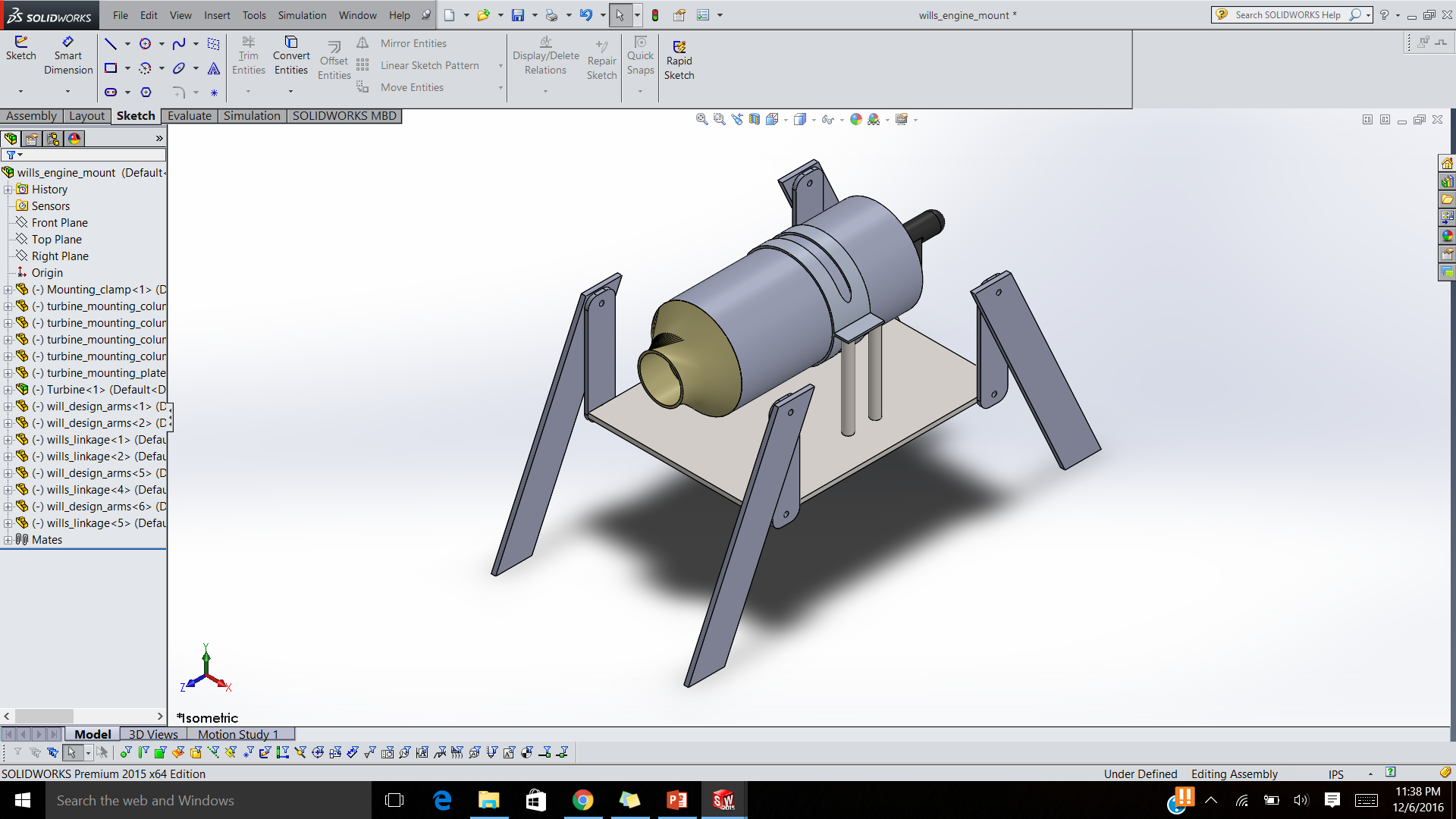 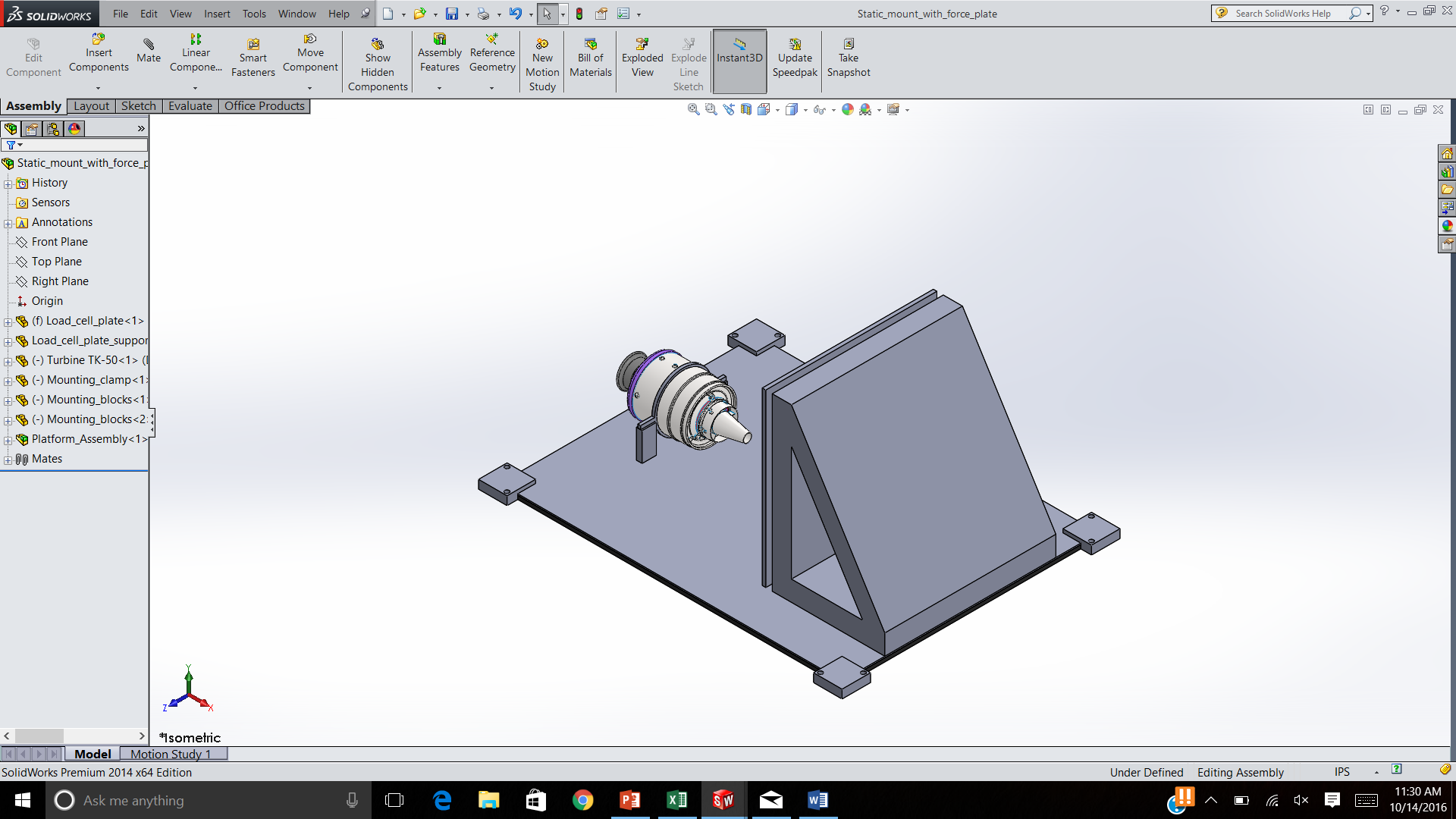 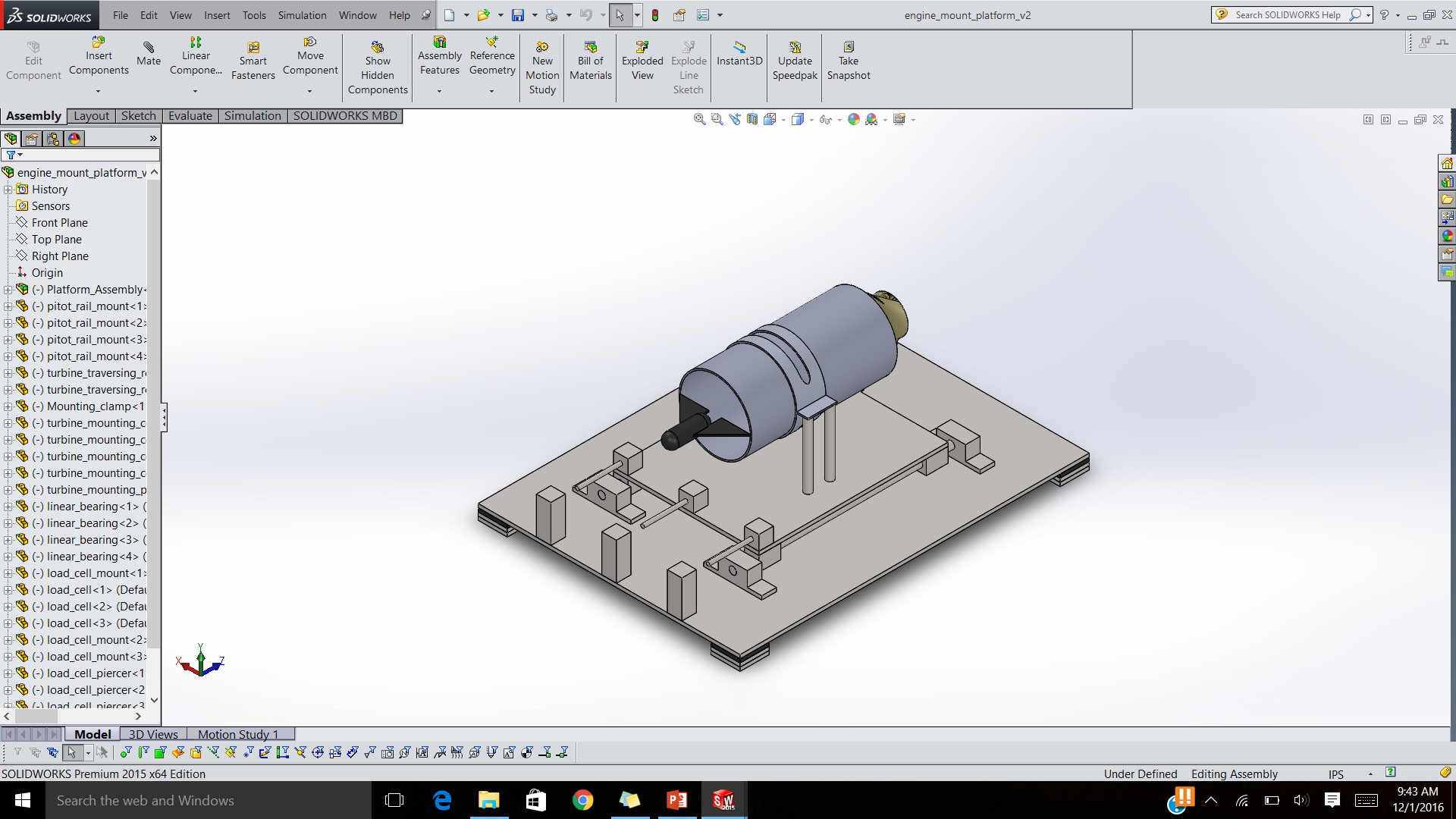 69
Software Methodology
70